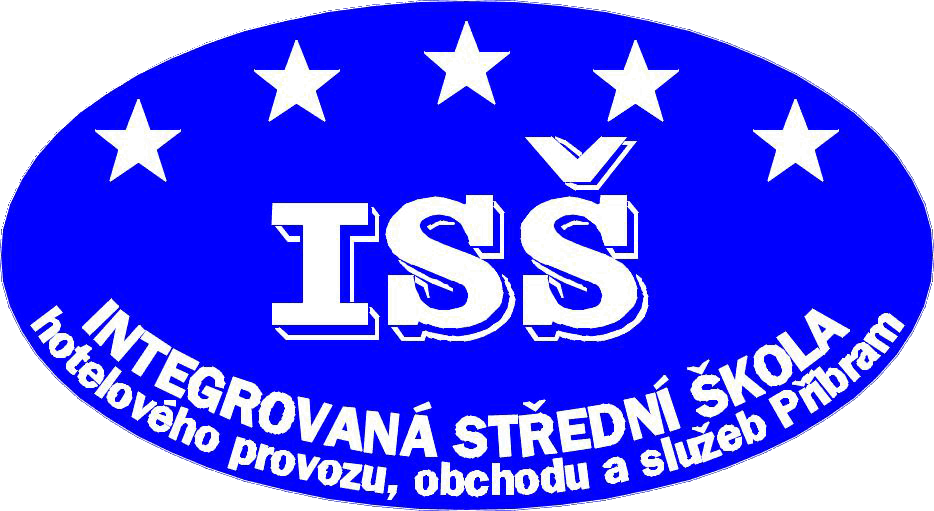 INTEGROVANÁ STŘEDNÍ ŠKOLAhotelového provozu, obchodu a služeb Příbramwww.isspb.czfacebook.com/isshpospribram
[Speaker Notes: Pokud chcete změnit obrázek na tomto snímku, vyberte tento obrázek a odstraňte ho. Pak klikněte na ikonu Obrázky v zástupném symbolu a vložte vlastní obrázek.]
Vítejte na naší škole
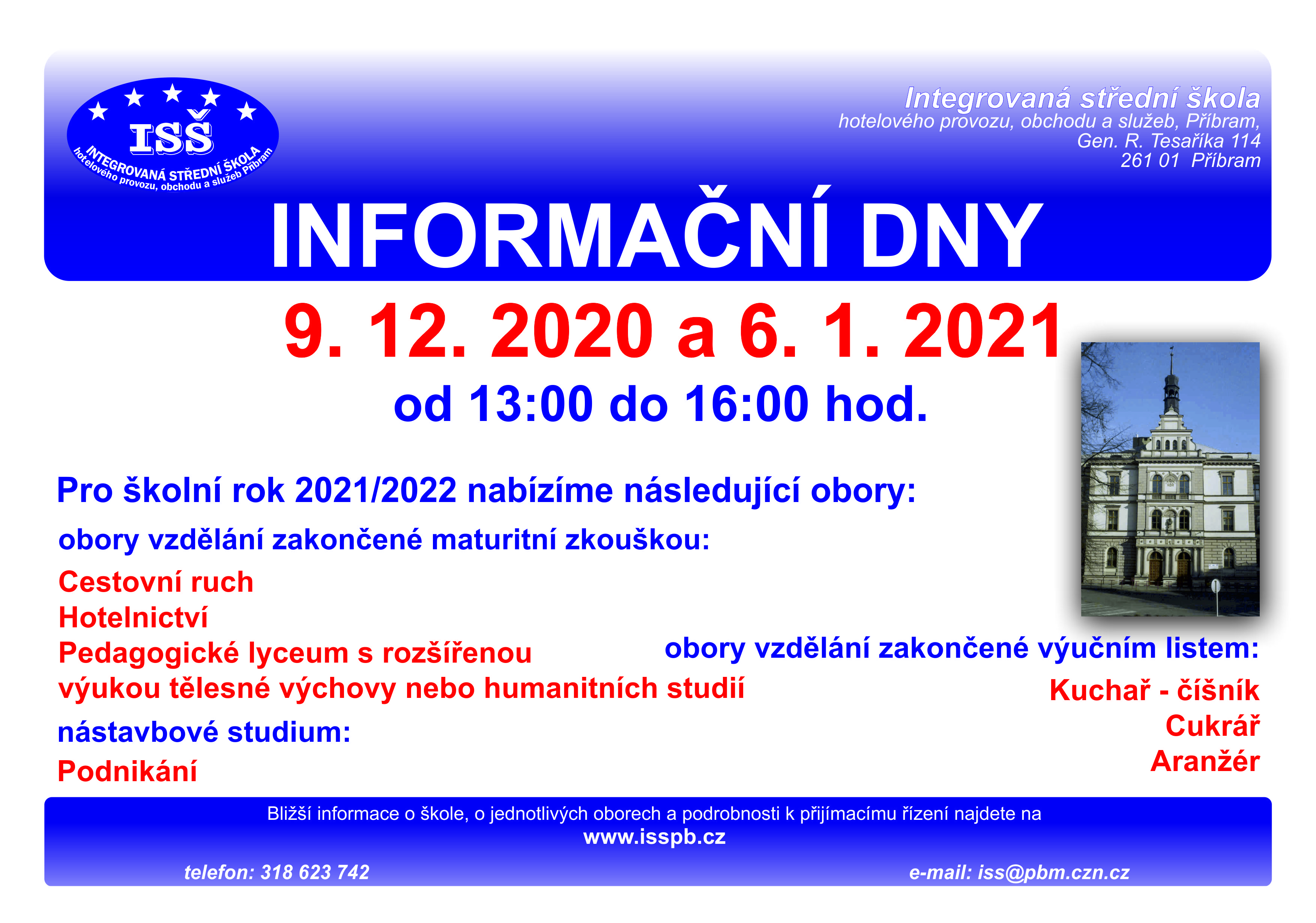 Obory vzdělání zakončené maturitní zkouškou
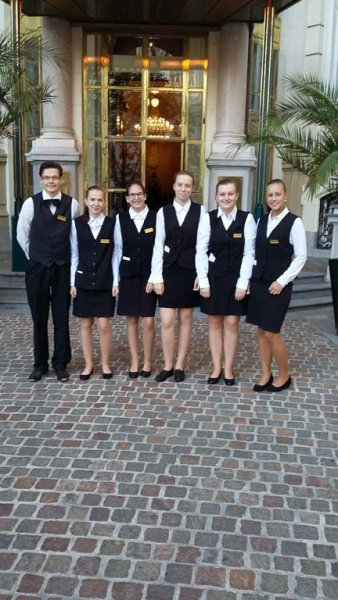 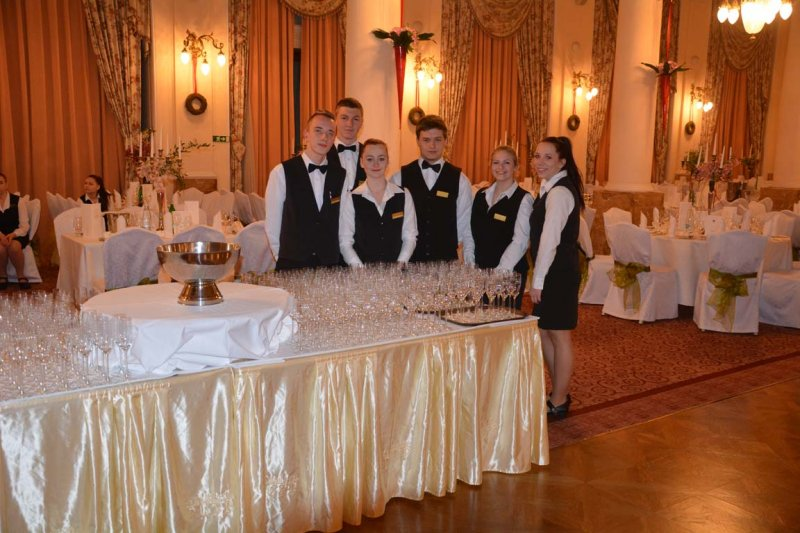 HOTELNICTVÍčtyřleté denní studium

CESTOVNÍ RUCHčtyřleté denní studium


PEDAGOGICKÉ LYCEUMčtyřleté denní studium
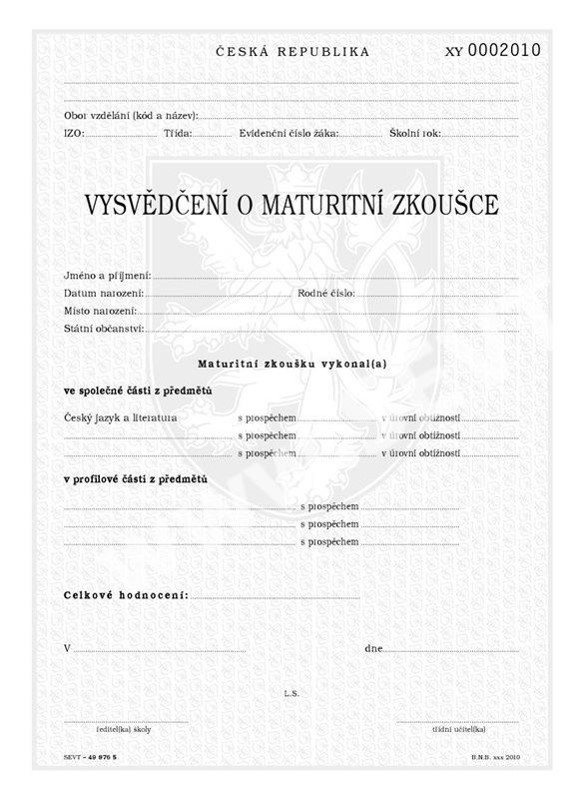 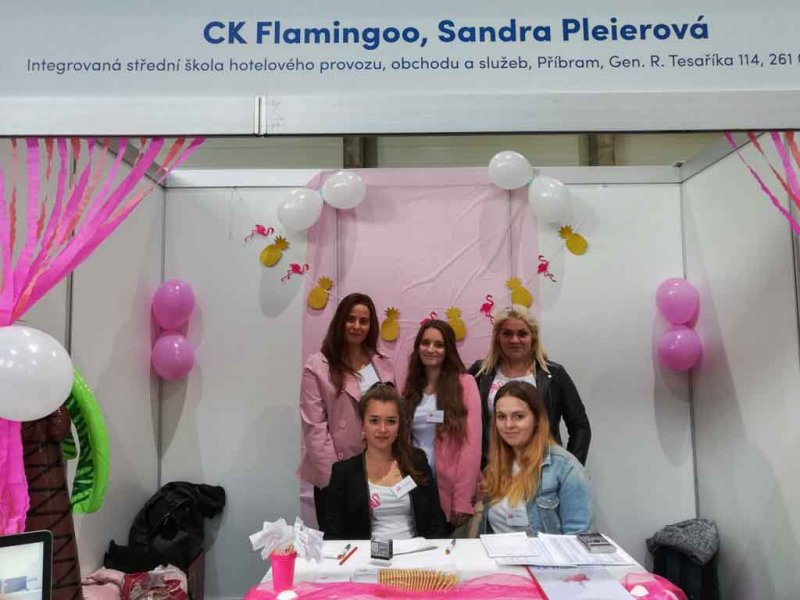 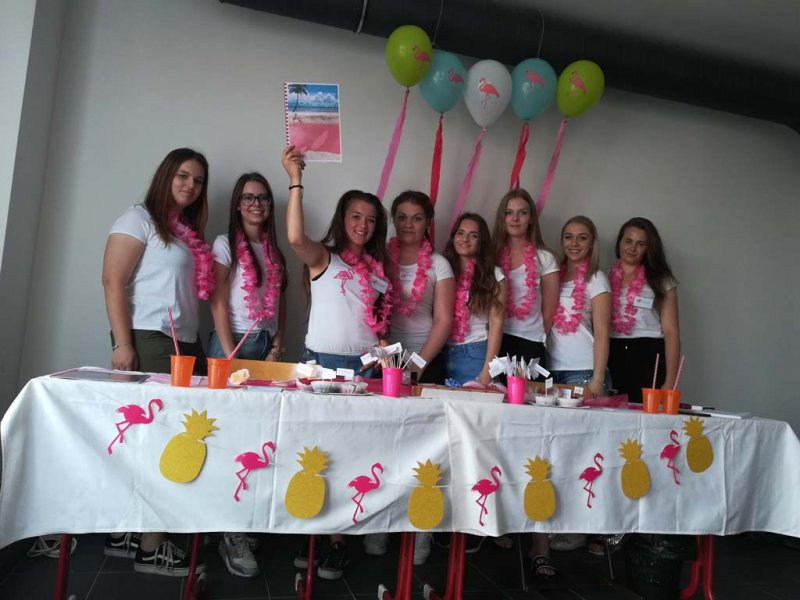 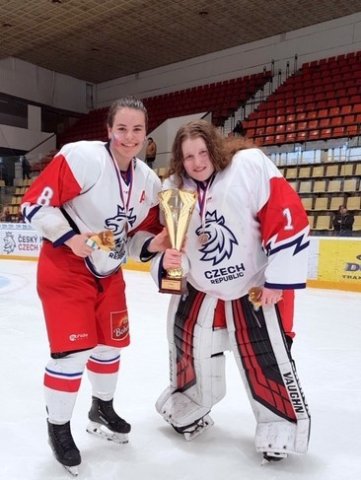 Obory vzdělání zakončené výučním listem
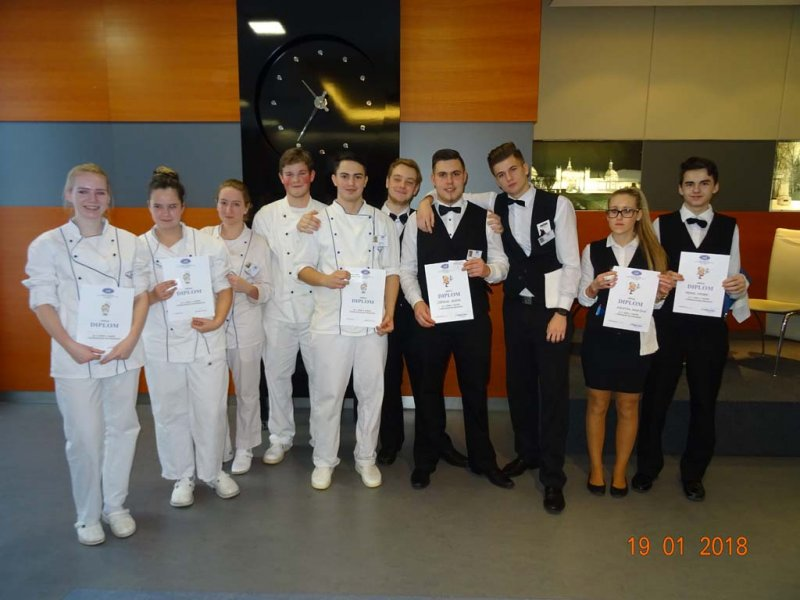 KUCHAŘ – ČÍŠNÍKtříleté studium

CUKRÁŘtříleté studium


ARANŽÉRtříleté studium
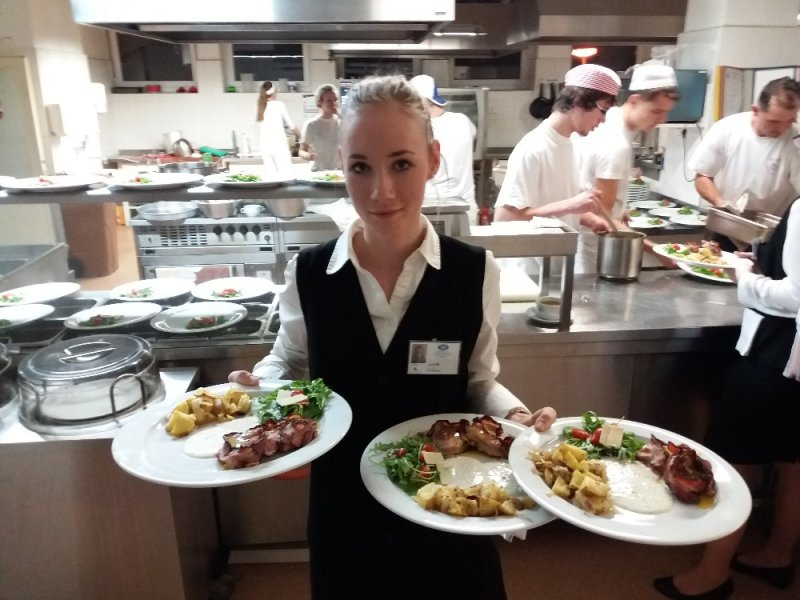 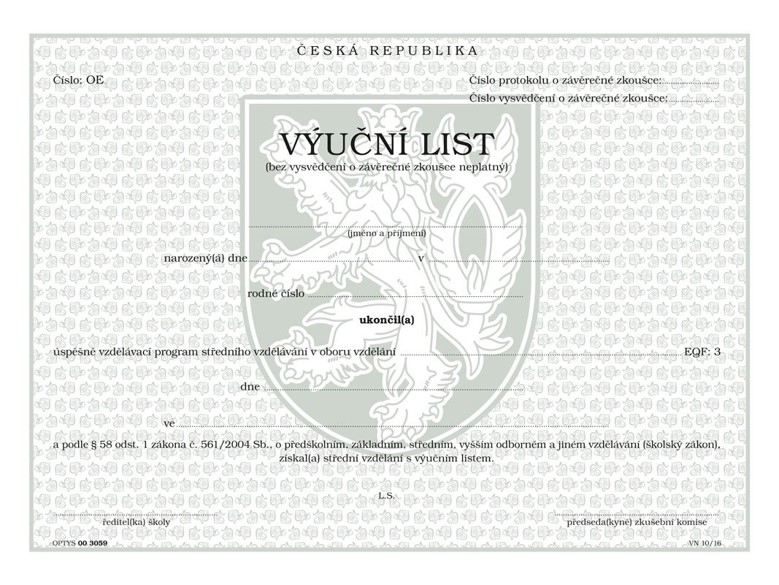 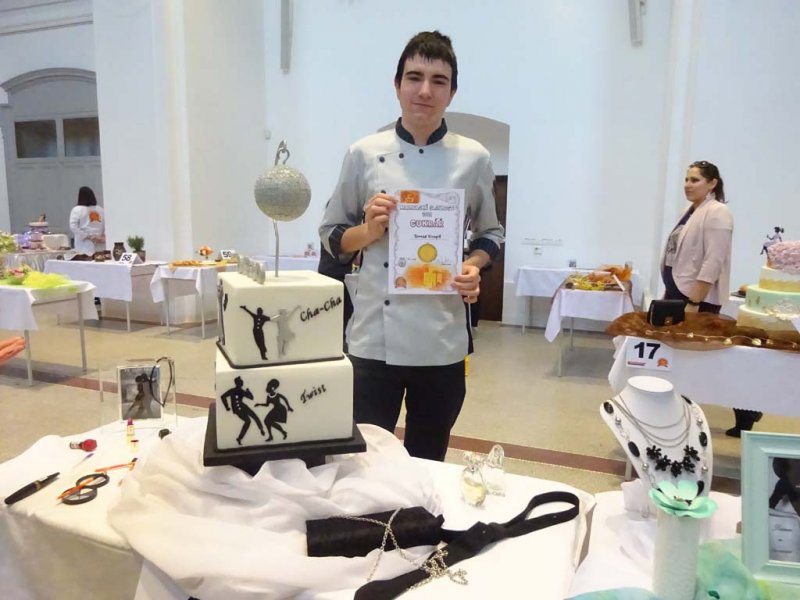 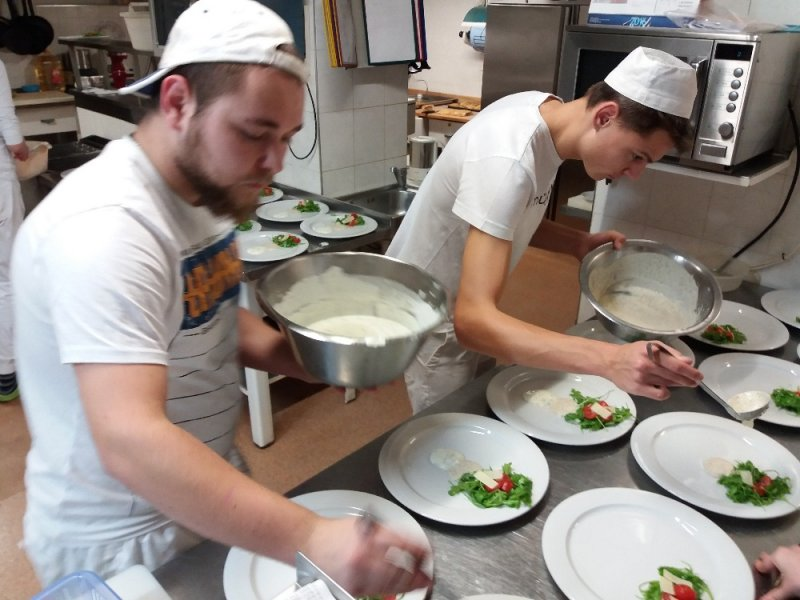 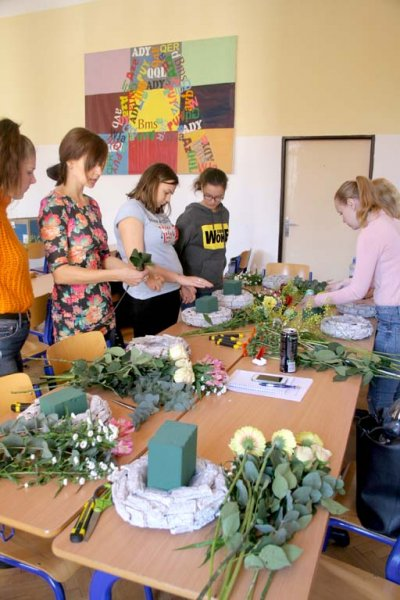 Nástavbové studium
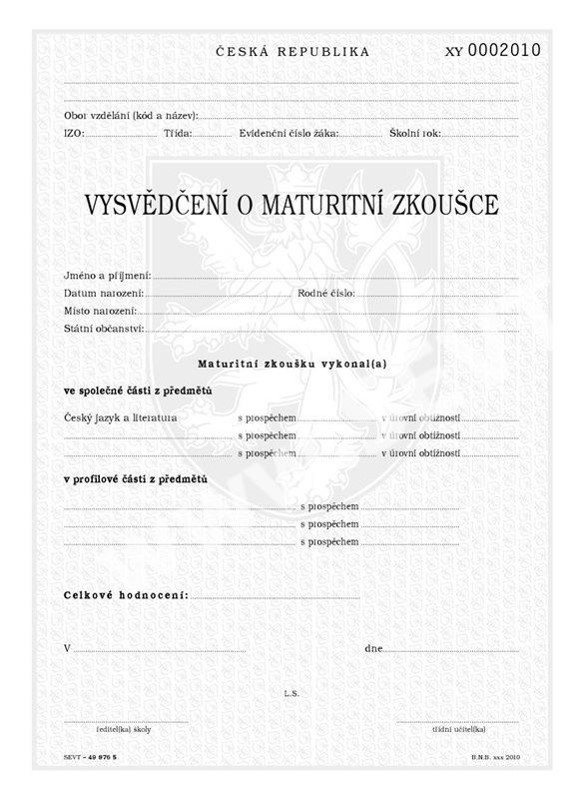 PODNIKÁNÍdvouleté nástavbové studium zakončené maturitní zkouškou
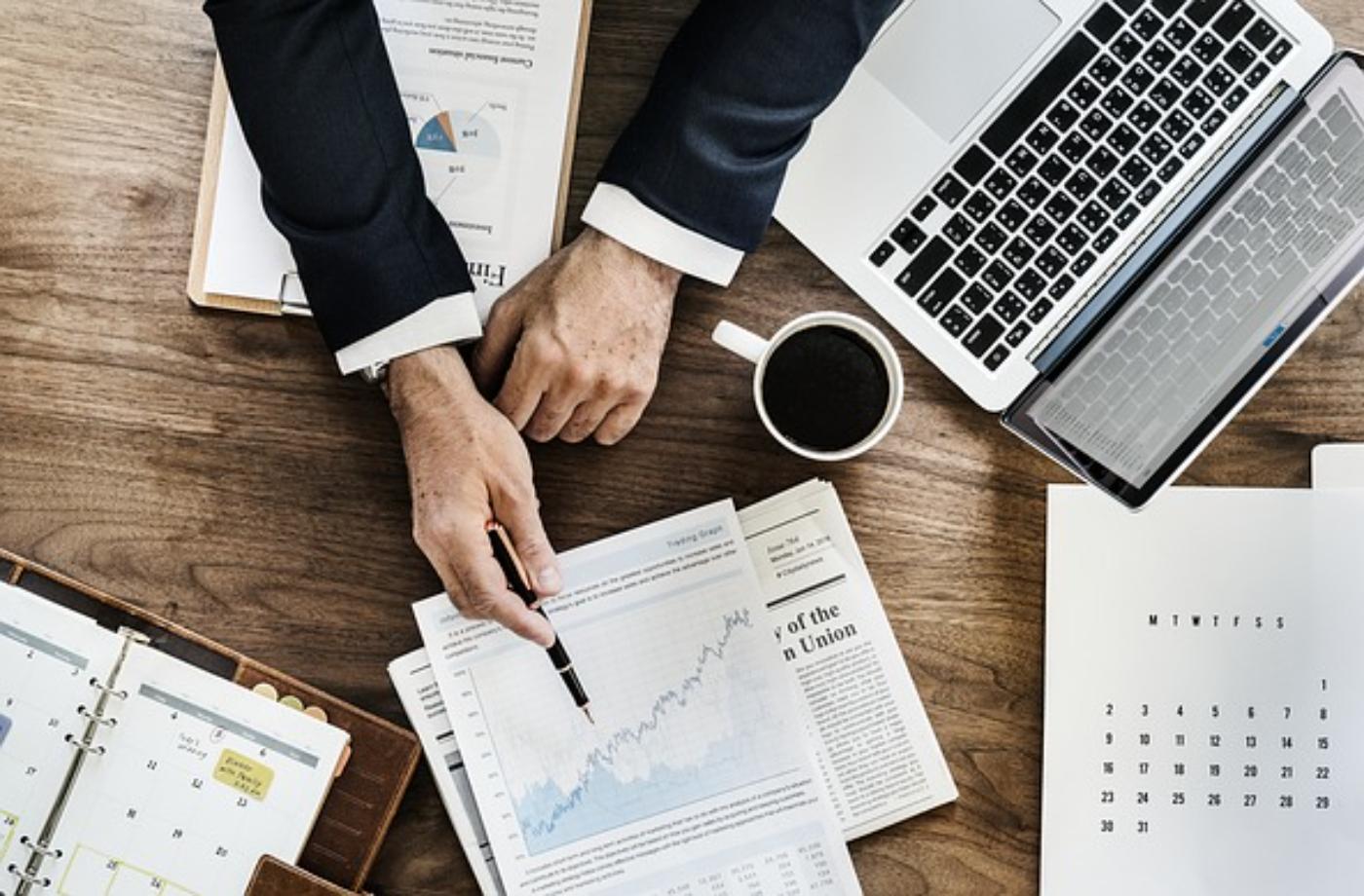 Ubytování
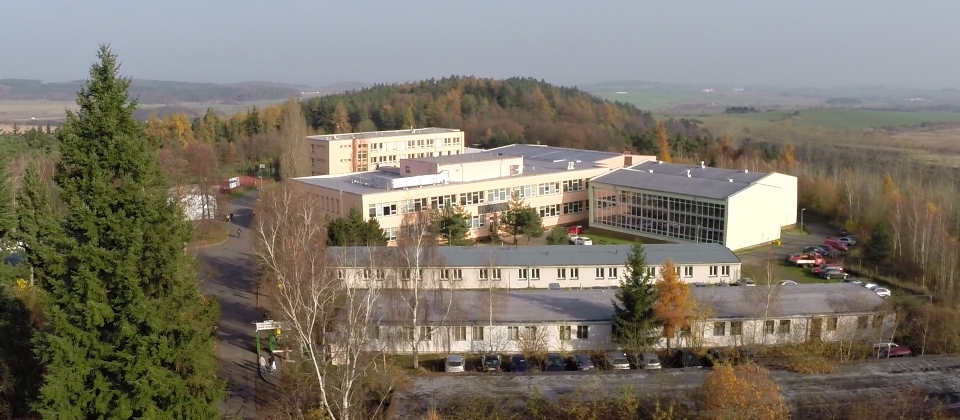 Ubytování žáků naší školy zajišťuje:
Domov mládeže při SOŠ a SOU Dubno,
Domov mládeže při SZŠ a VOŠ zdravotnické Příbram.
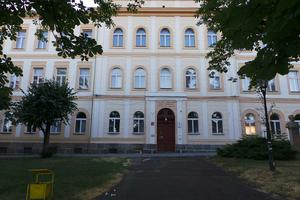 Stravování
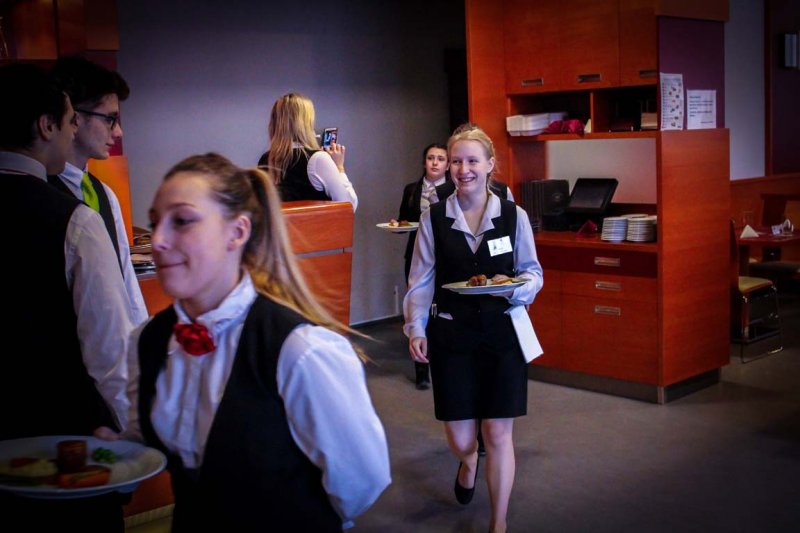 Provozovna Na Plzeňské, Plzeňská 75, Příbram II
Stravování žáků školy je zajišťováno pracovištěm, kde probíhá rovněž praktické vyučování gastronomických oborů.
.
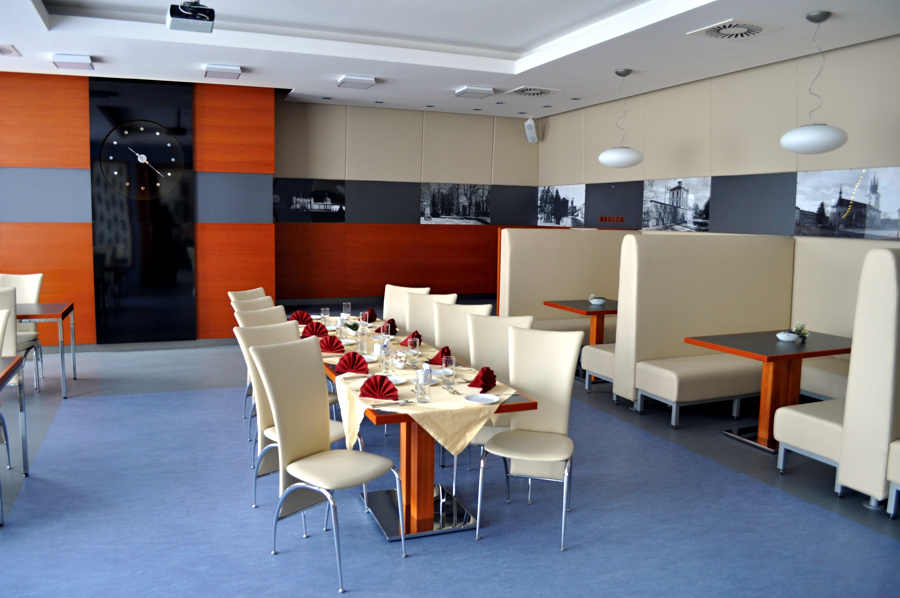 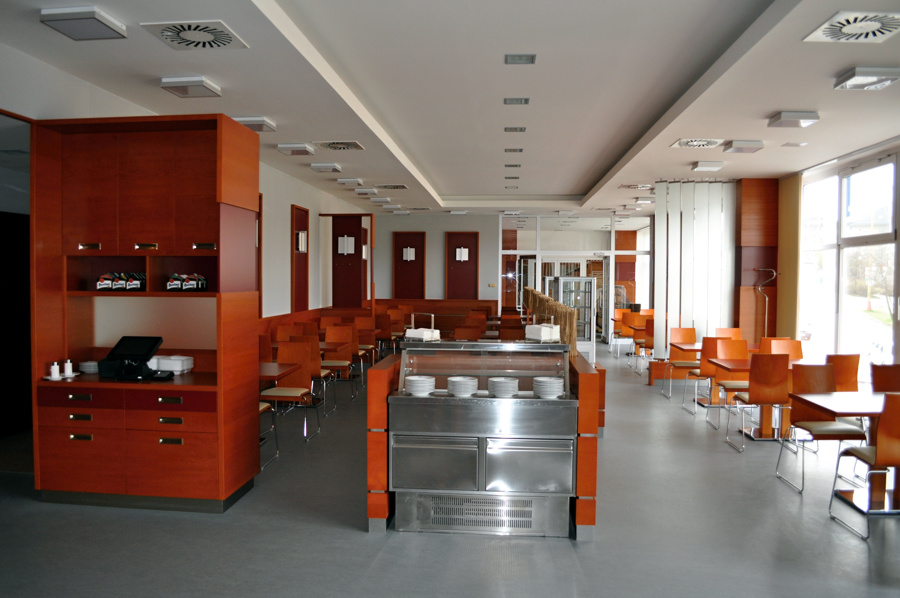 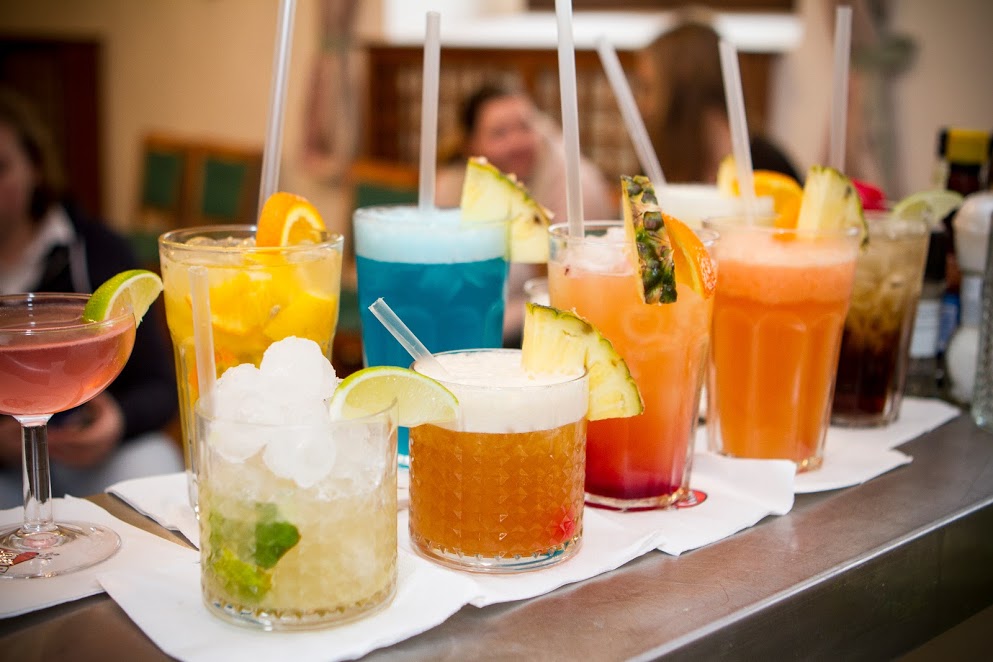 Naše škola Vám umožní absolvovat i různé kurzy
Barmanský kurz

Akademie mistr kávy (baristický kurz)

Floristický kurz (určeno oboru Aranžér)
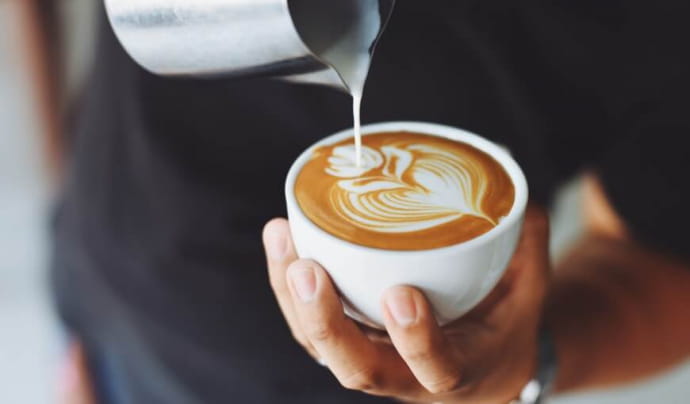 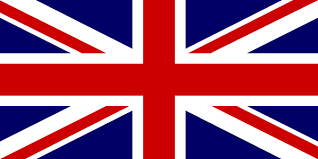 Jazykové soutěže
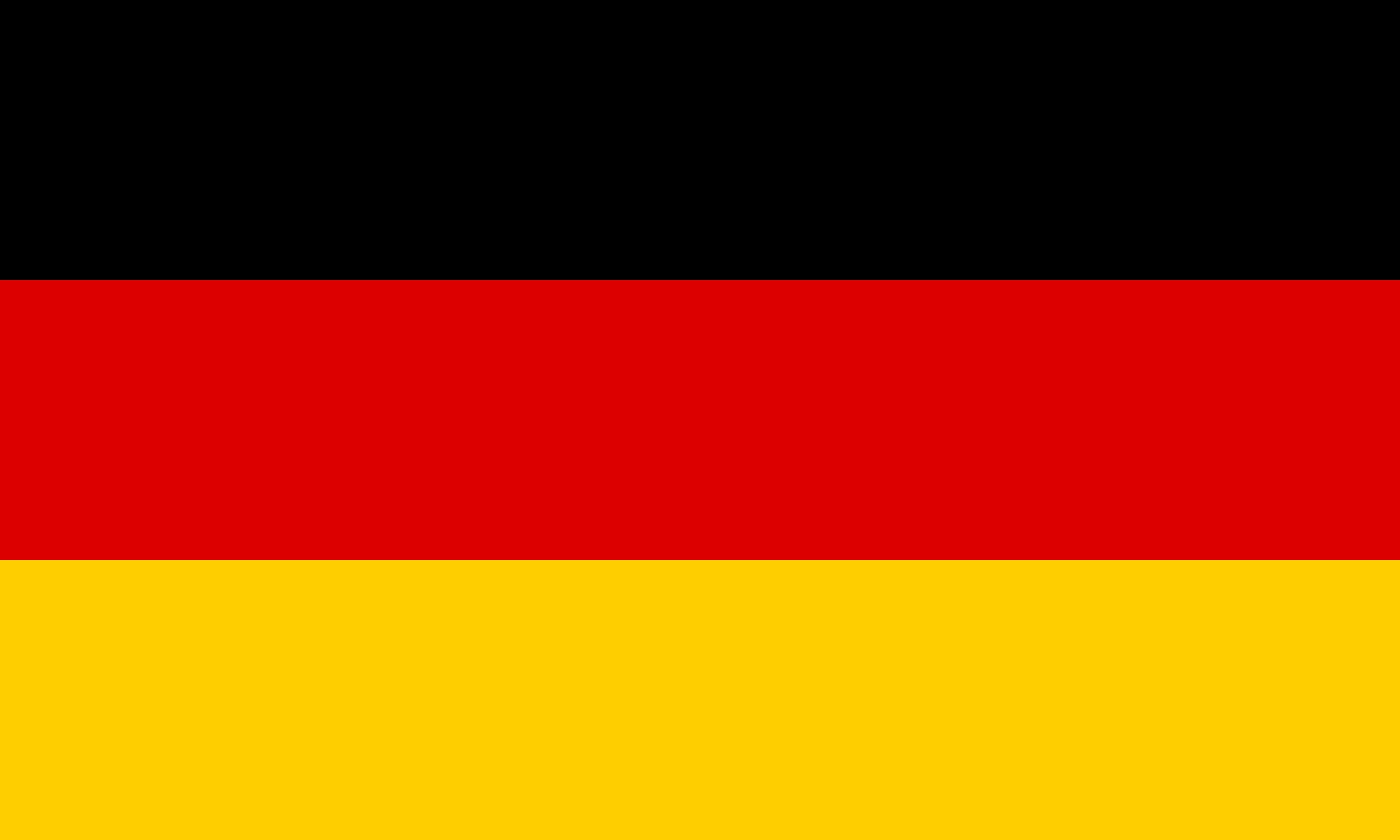 Konverzační soutěž ANJ, celosvětová soutěž „Best in English“, Mezinárodní soutěž hotelových škol v Poděbradech

Konverzační soutěž NEJ,  celosvětová soutěž „Best in Deutsch“, Mezinárodní soutěž hotelových škol v Poděbradech

Konverzační soutěž v RUJ
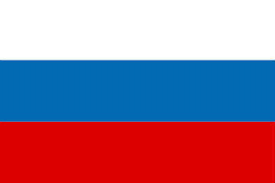 9
Veletrhy a soutěže fiktivních firem
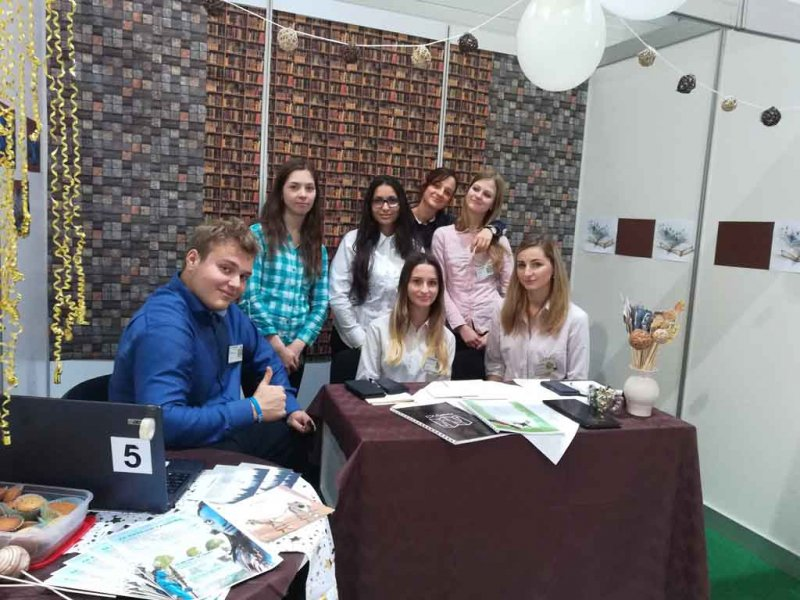 Žáci své schopnosti předvádí i na soutěžích fiktivních firem.
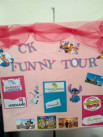 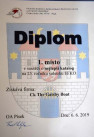 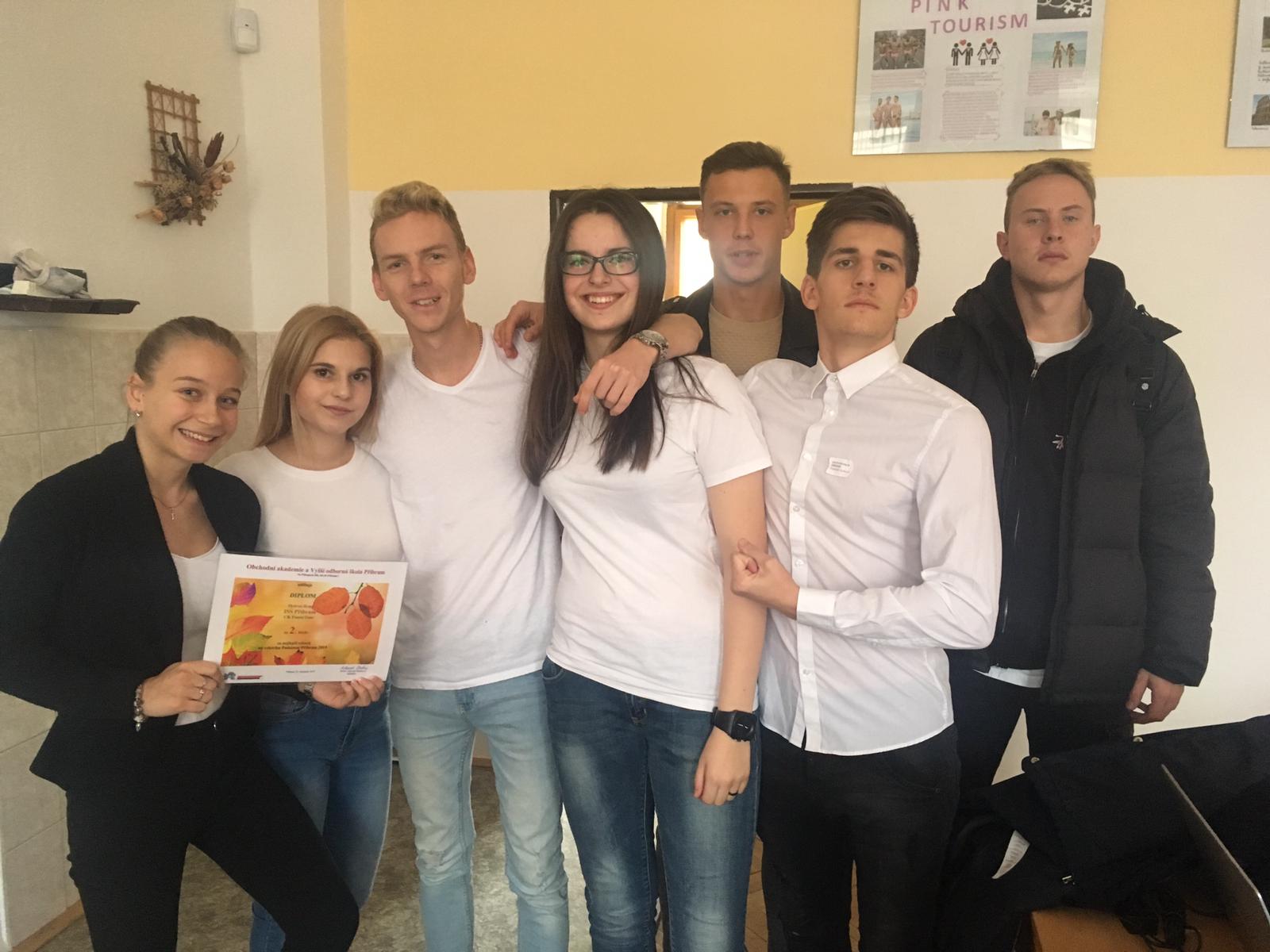 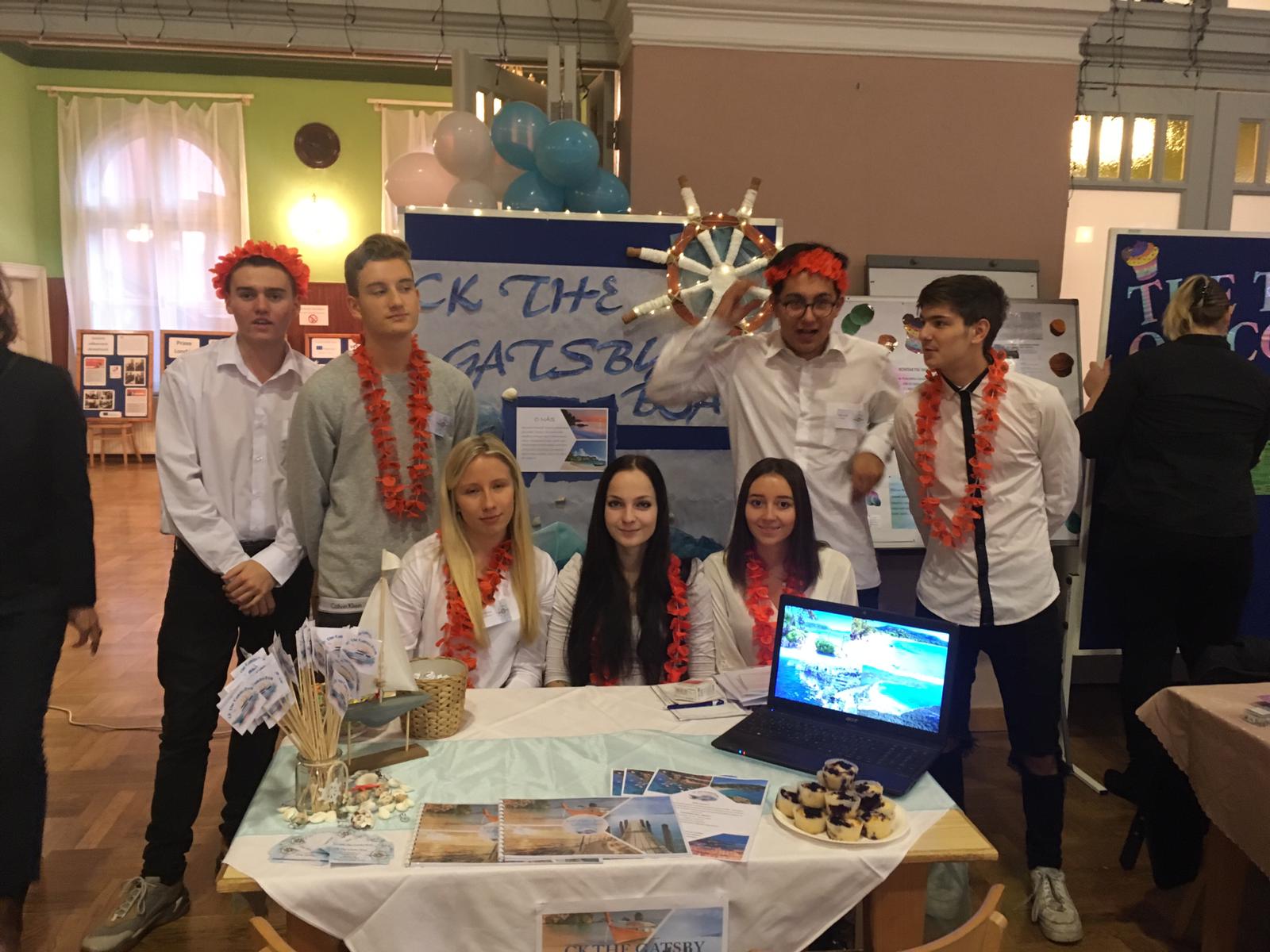 Soutěž v účetnictví
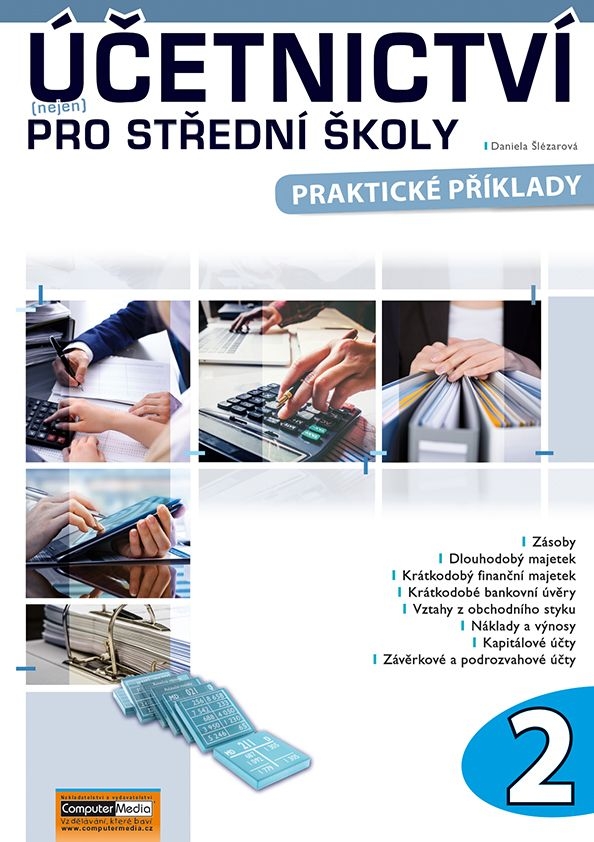 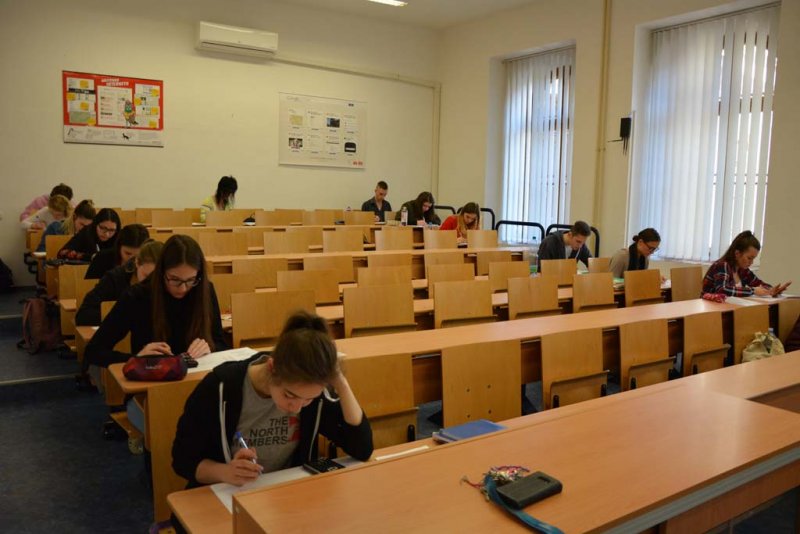 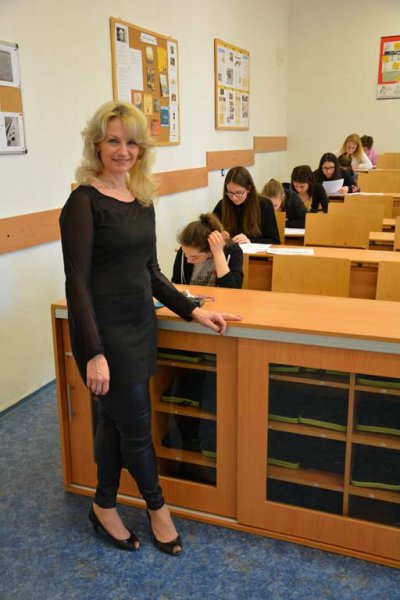 Soutěž barmanů ve volném stylu
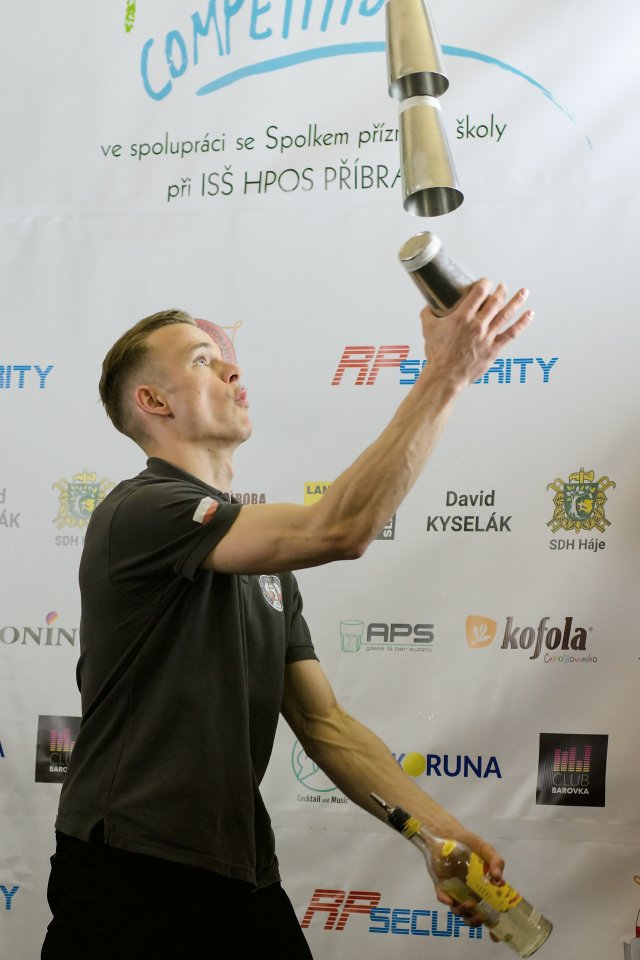 Naše škola se stala organizátorem1. ročníku o titul „flairového barmanaroku.
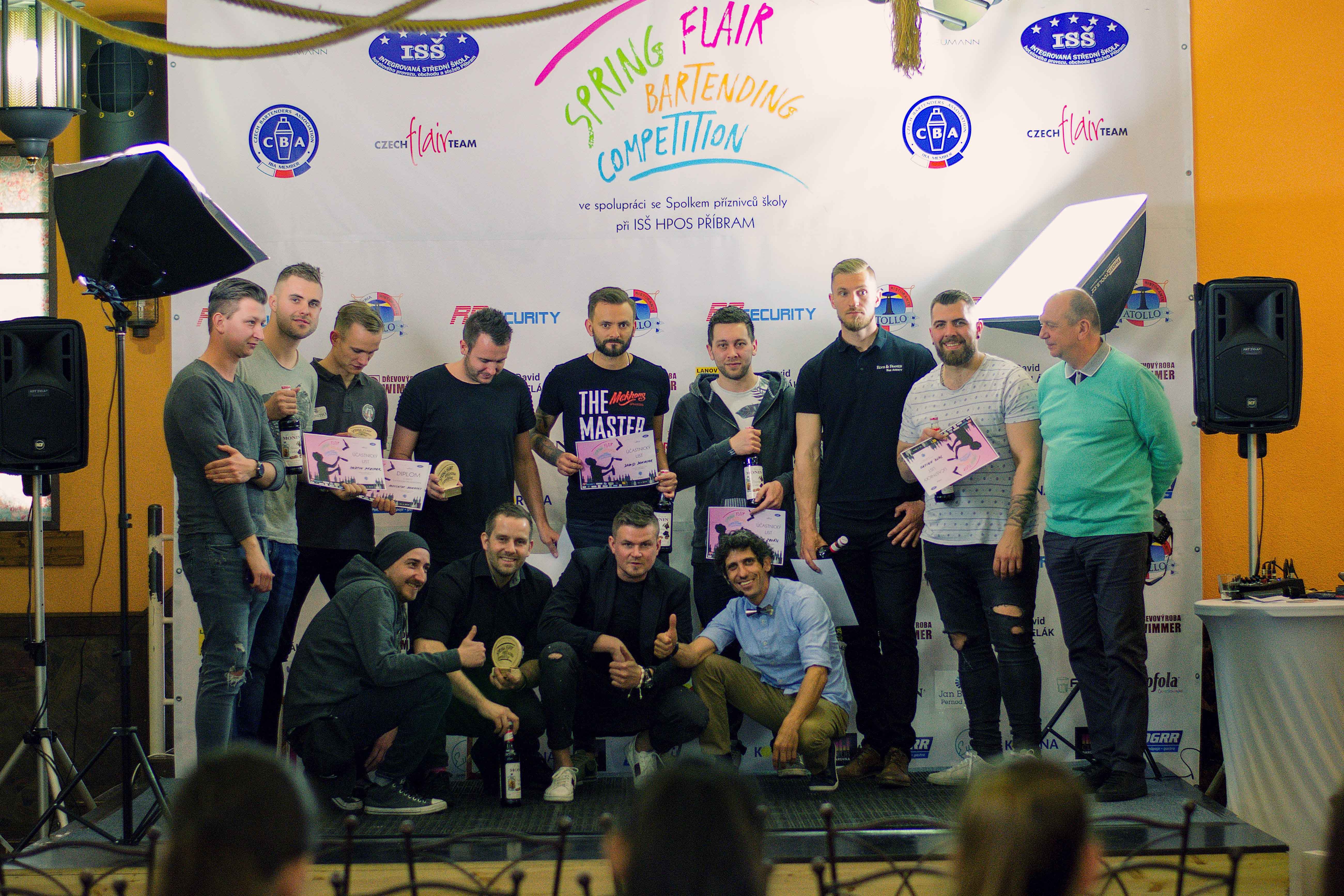 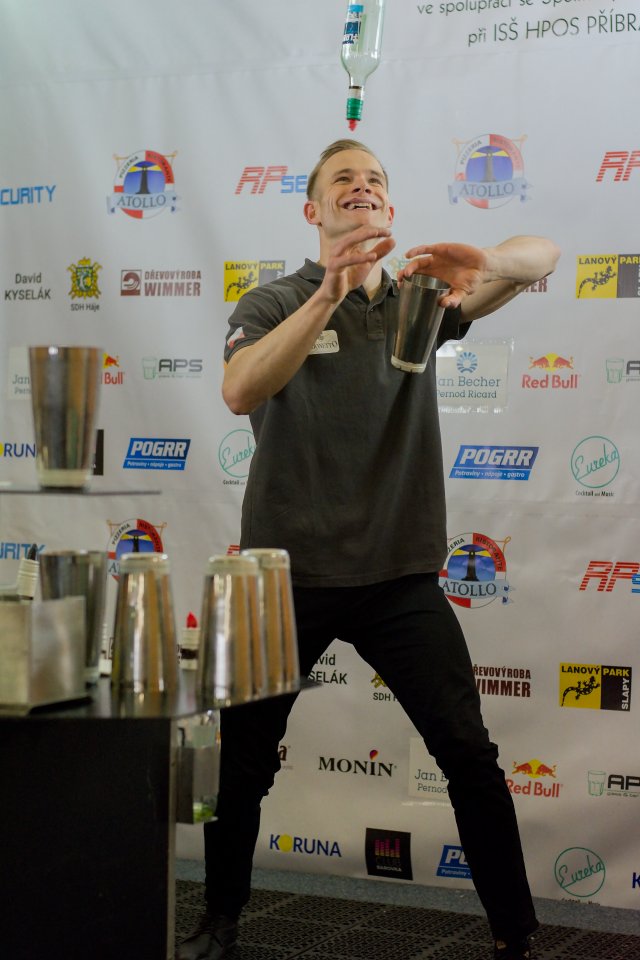 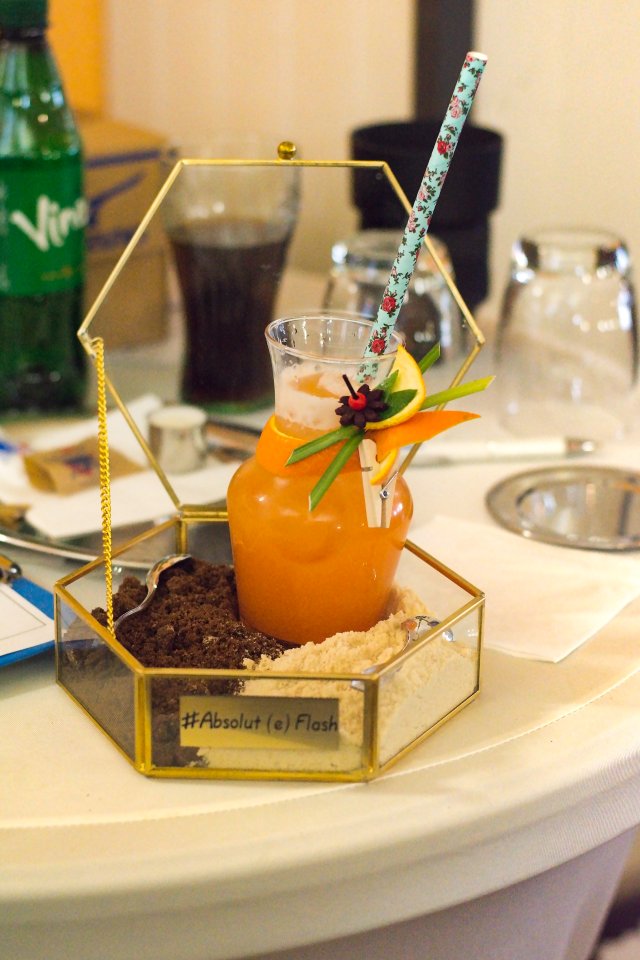 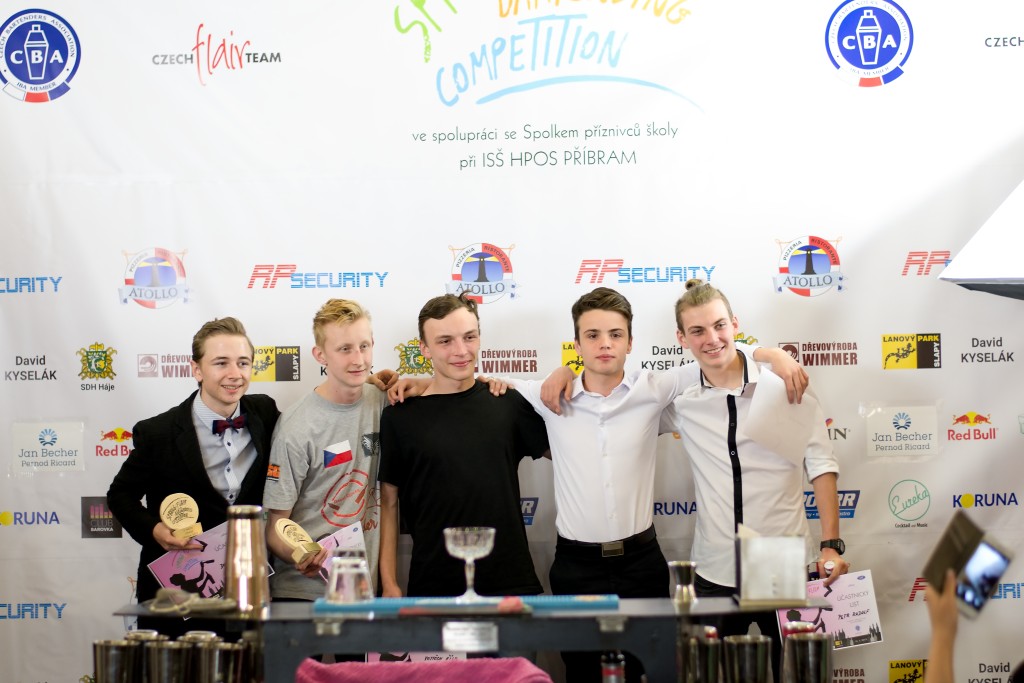 Odborné soutěže ze všech oborů
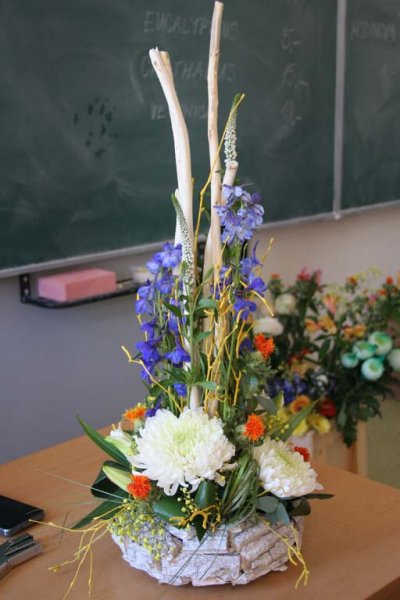 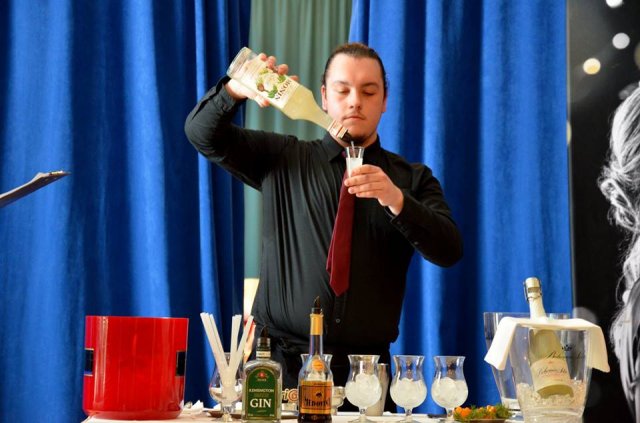 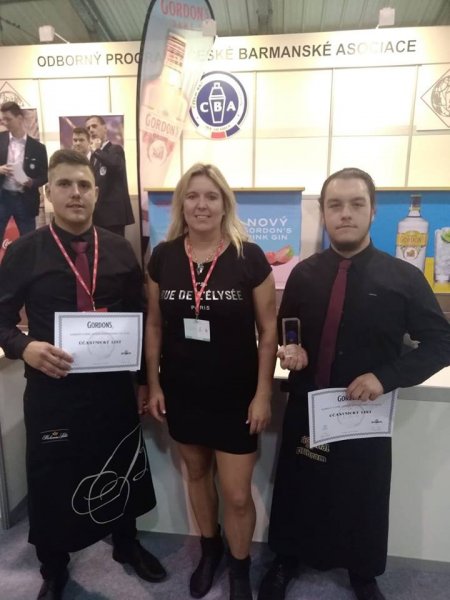 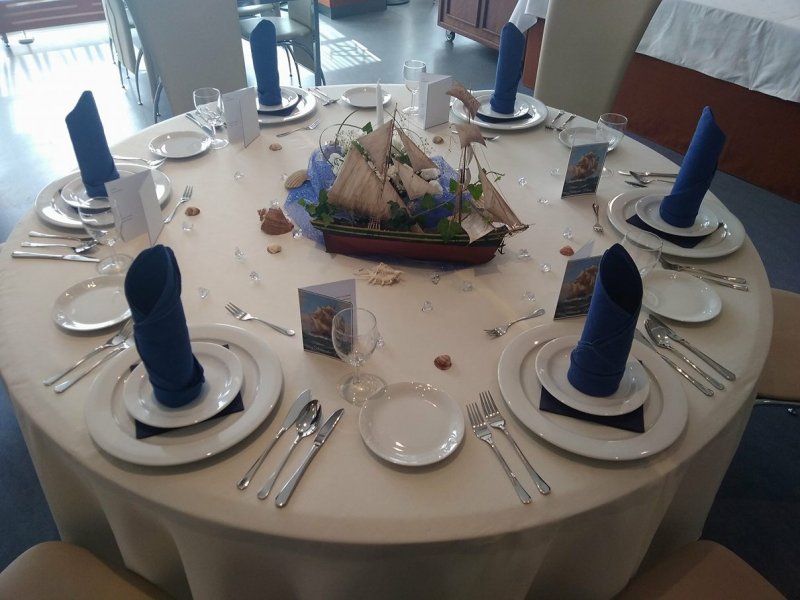 Exkurze a výlety
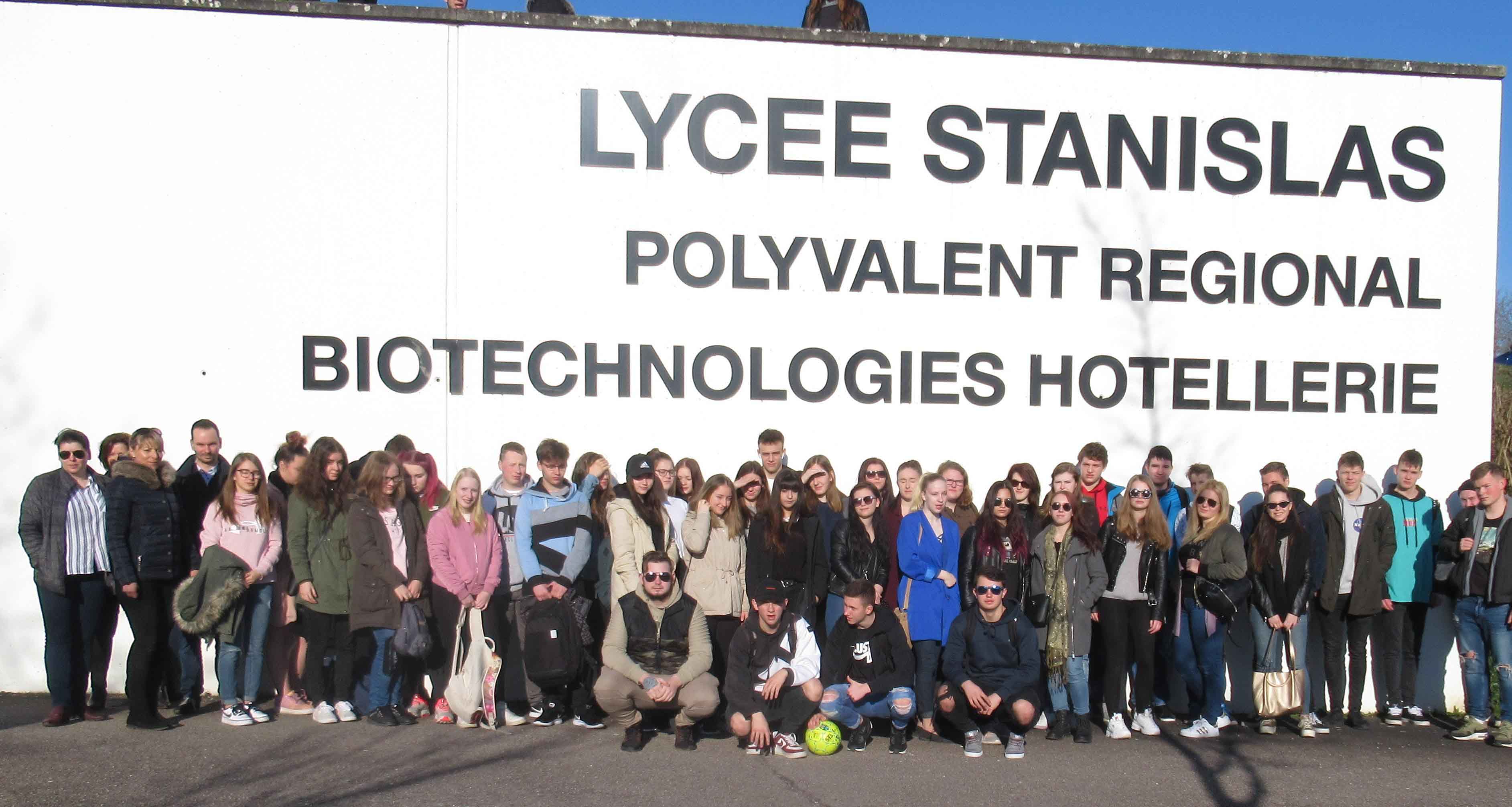 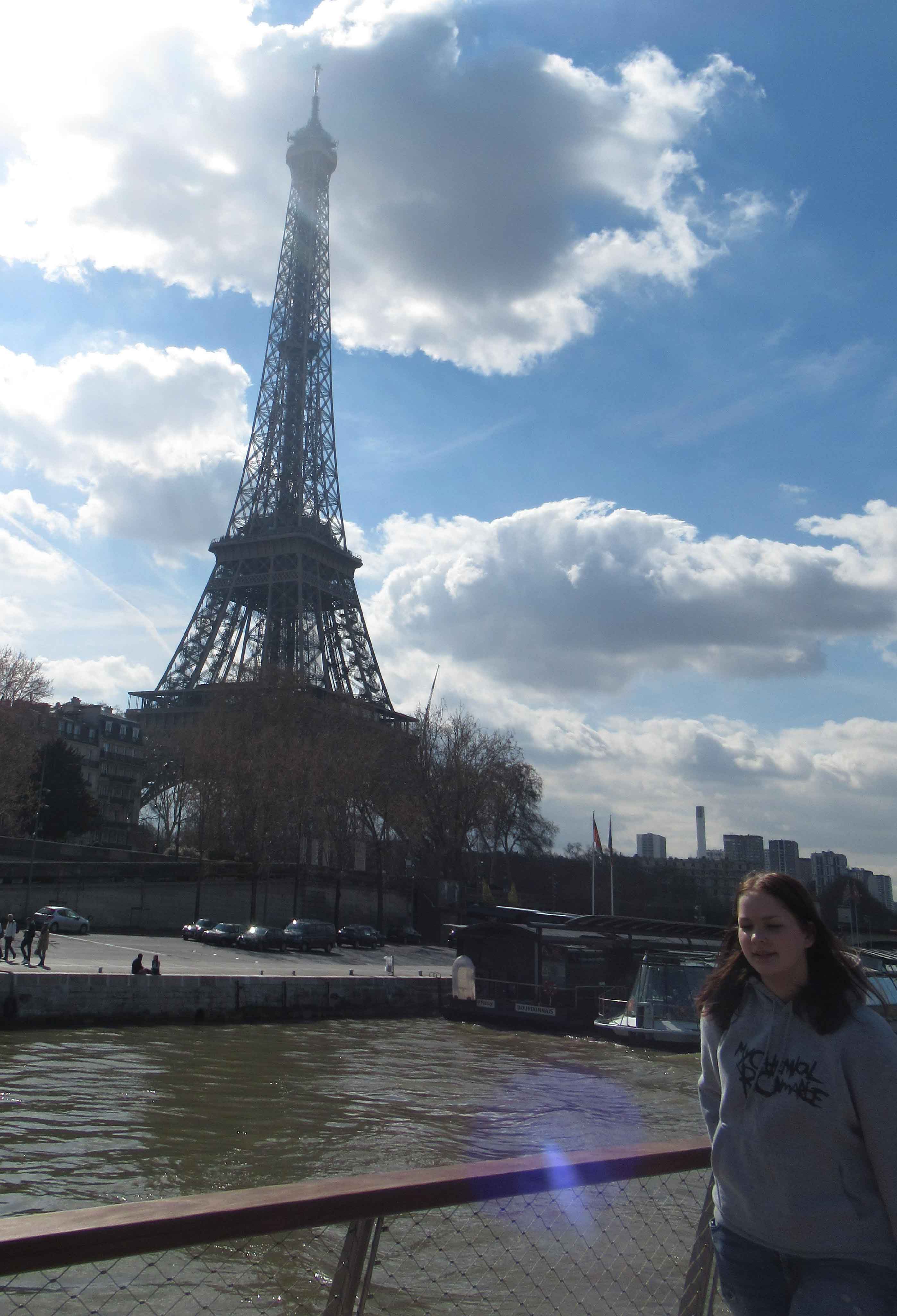 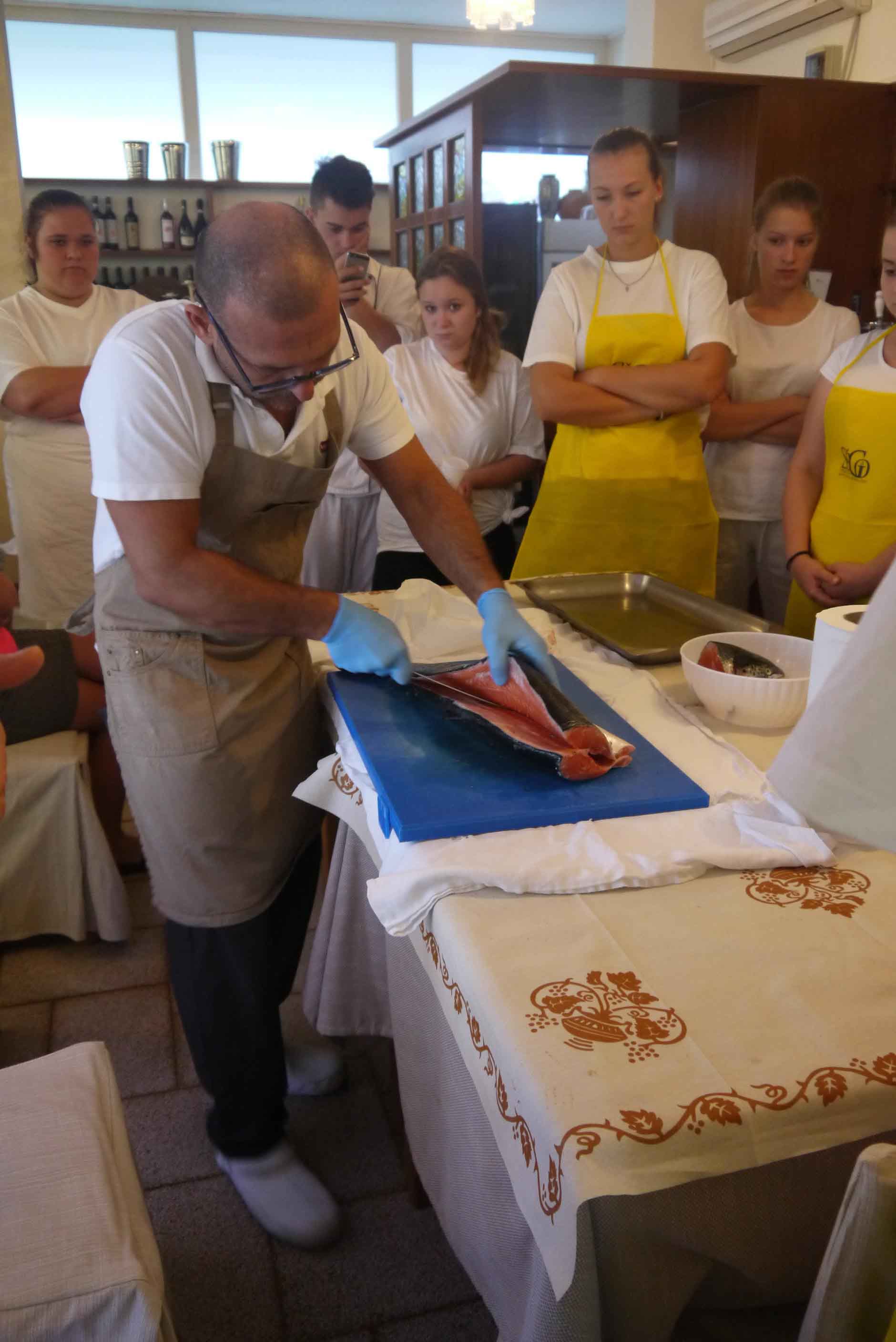 Každým rokem pořádá škola spoustu vnitrozemských a zahraničních výletů a exkurzí. V loňském roce se jednalo například o zájezd do Portugalska, o Školu vaření a kávy v Itálii, o pobyt v partnerské škole ve Francii s prohlídkou Paříže a města Nancy,  o Míšeň a její adventní trhy a o koncentrační tábor Osvětim a mnoho dalších.
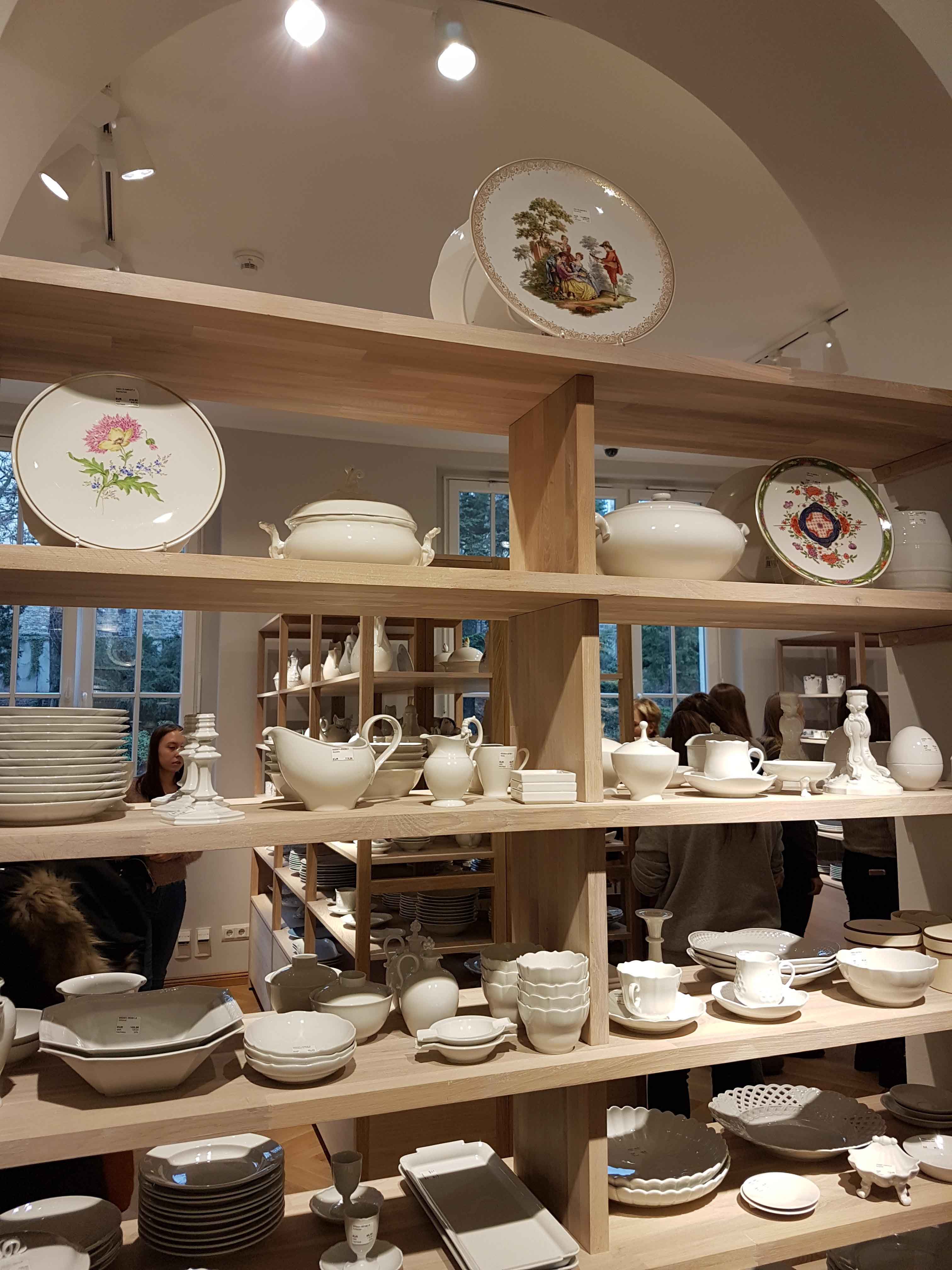 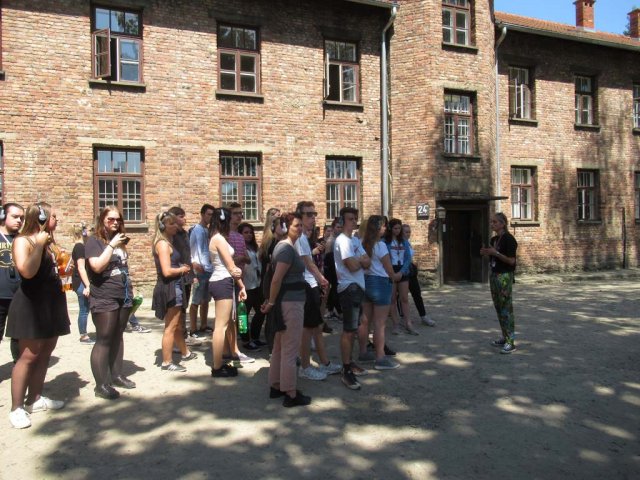 14
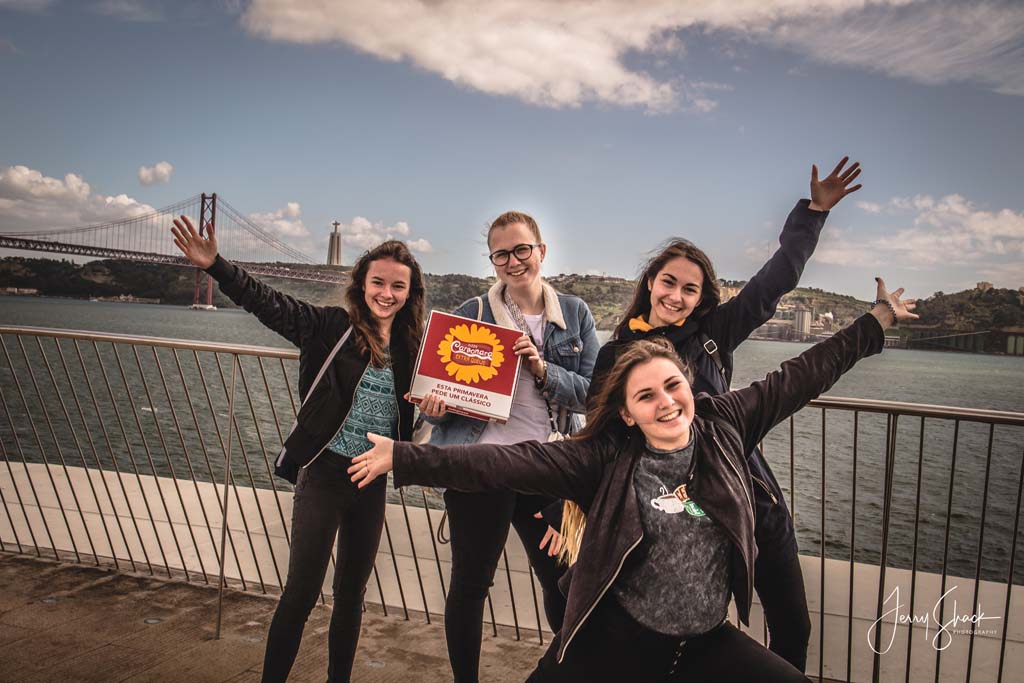 Lisabon
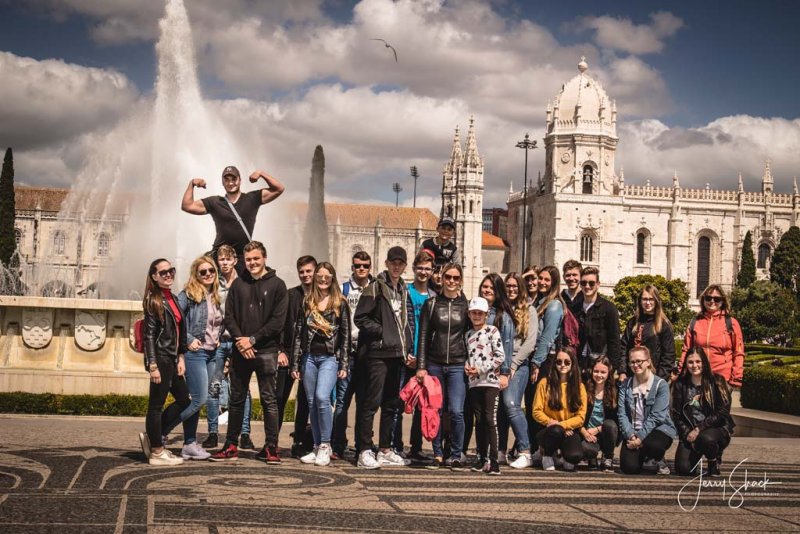 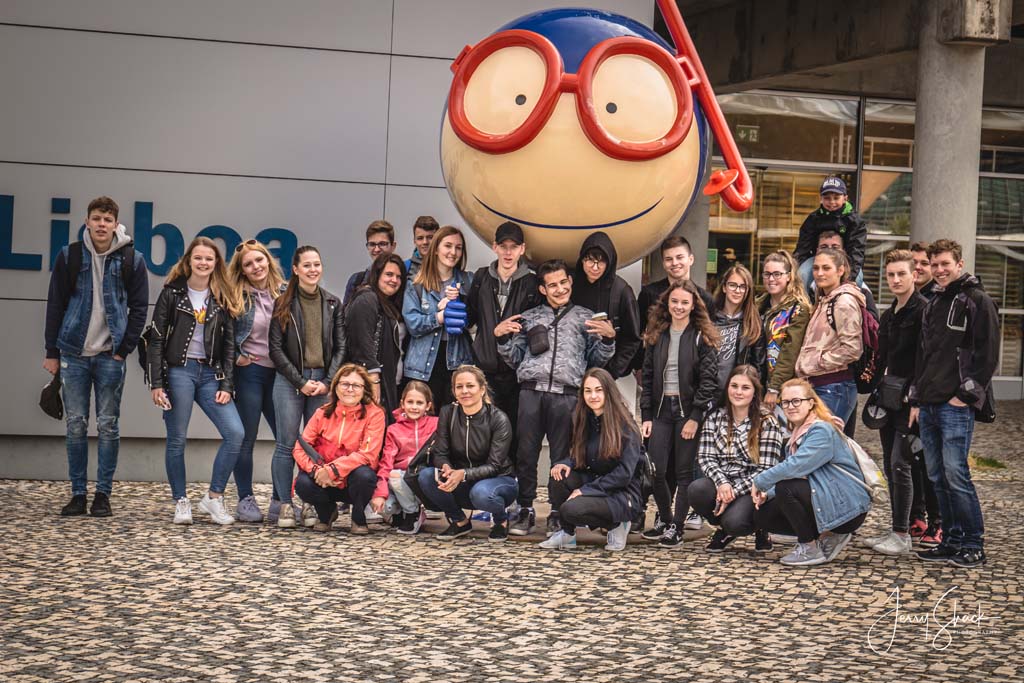 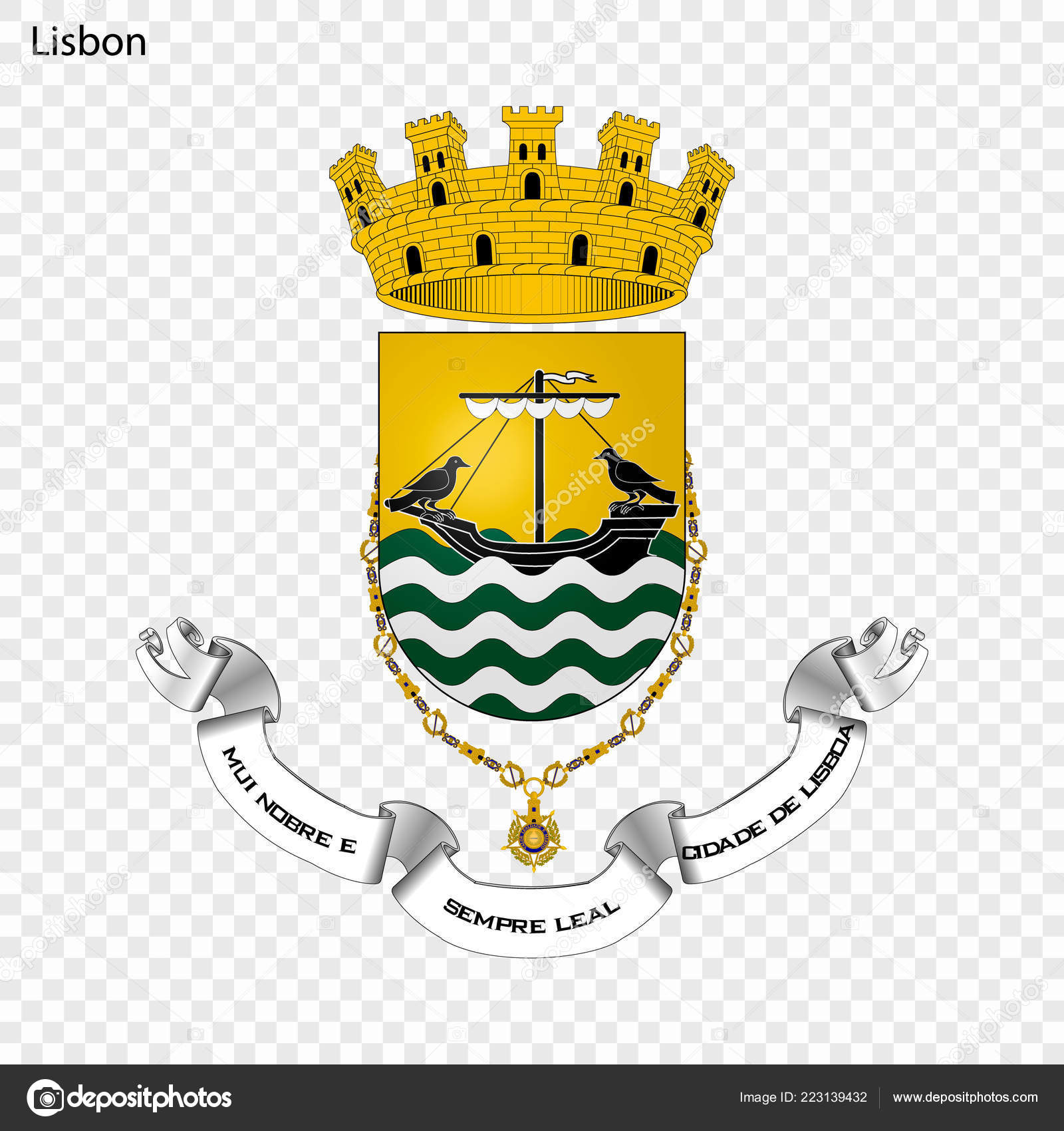 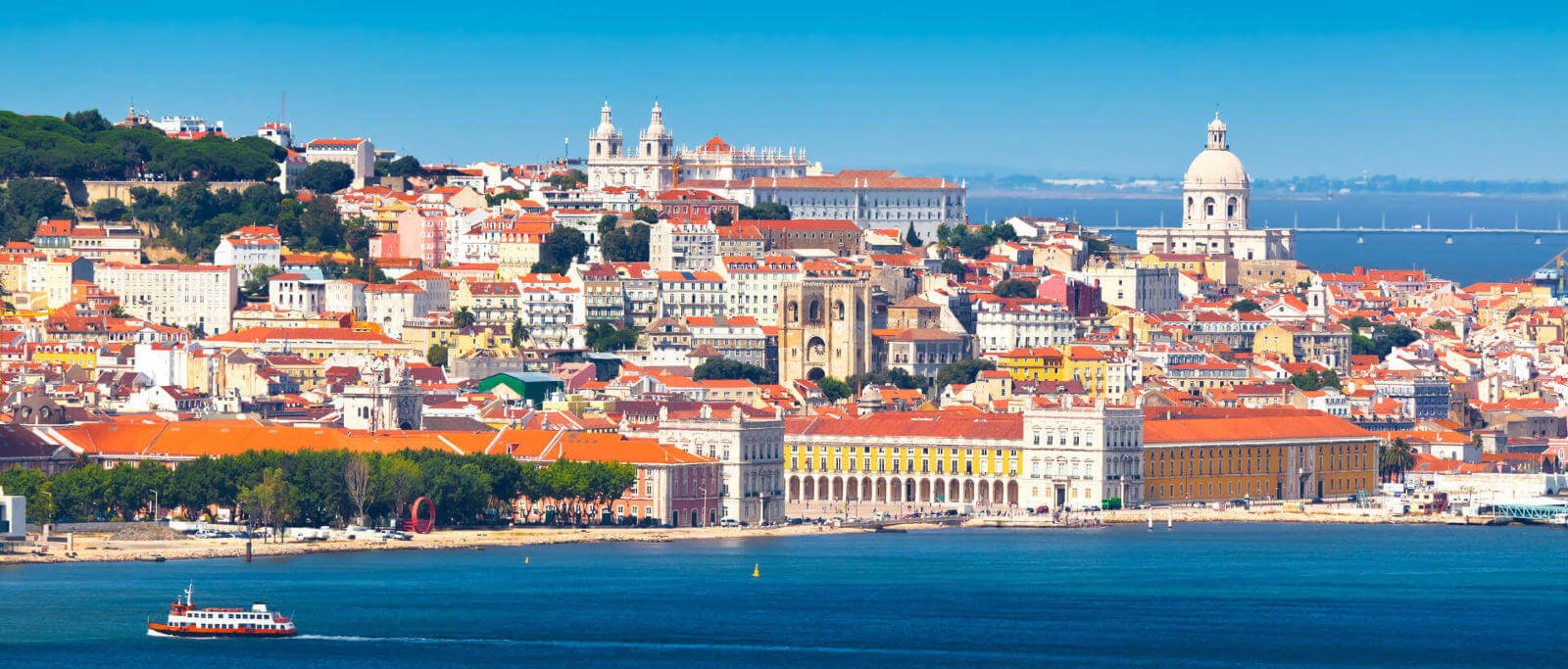 Ostatní aktivity
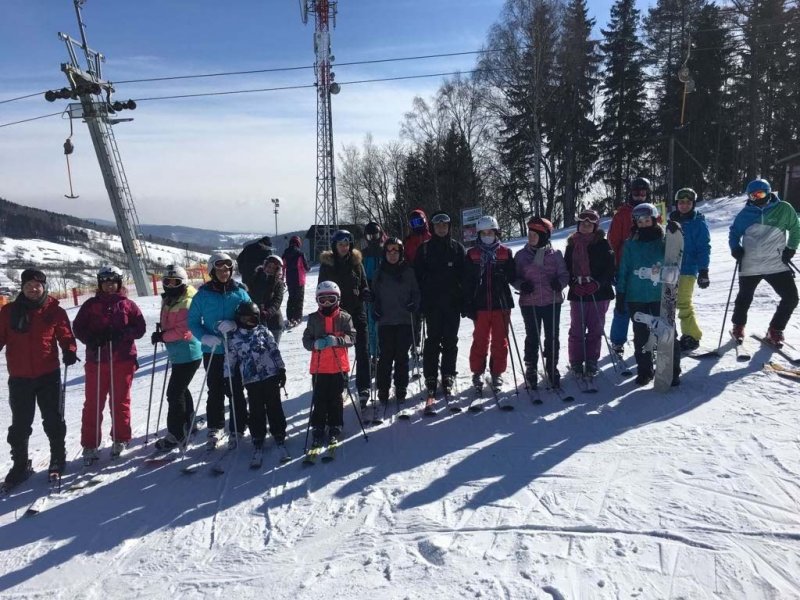 Kurzy sebeobrany

Lyžařský výcvikový kurz

Klub mladého diváka
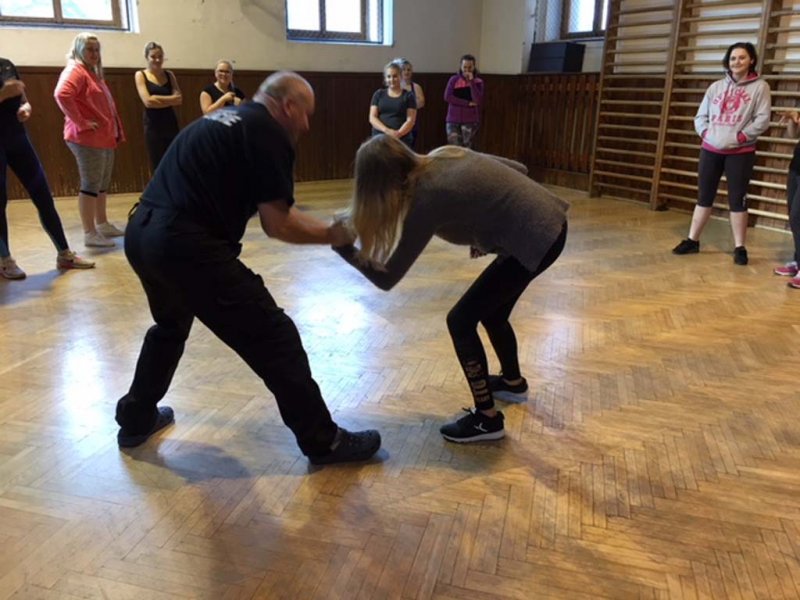 16
Zaujala Vás naše škola?
Zaujala Vás naše škola a rozhodli jste se studovat vybraný obor? 
Neváhejte a podejte si přihlášku ke studiu.
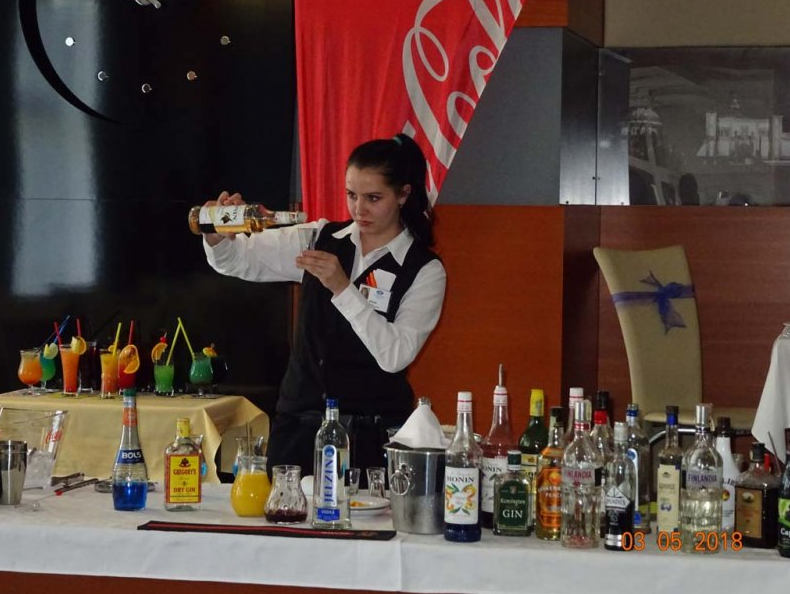 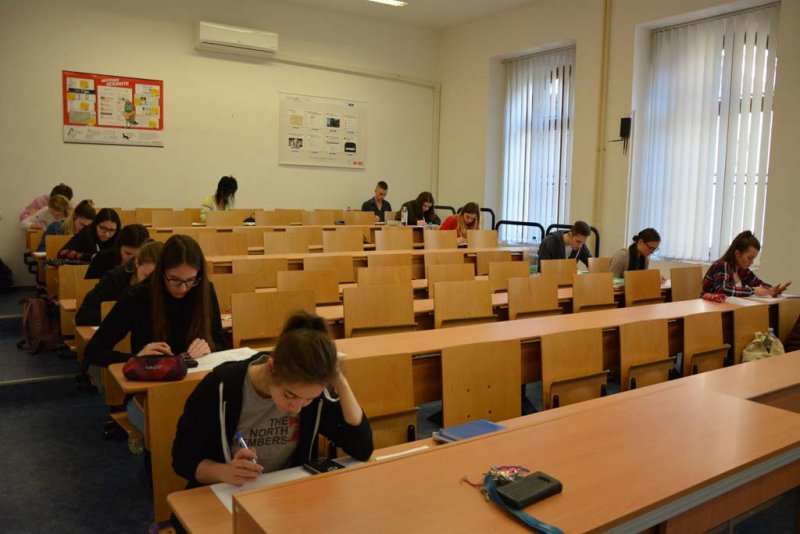 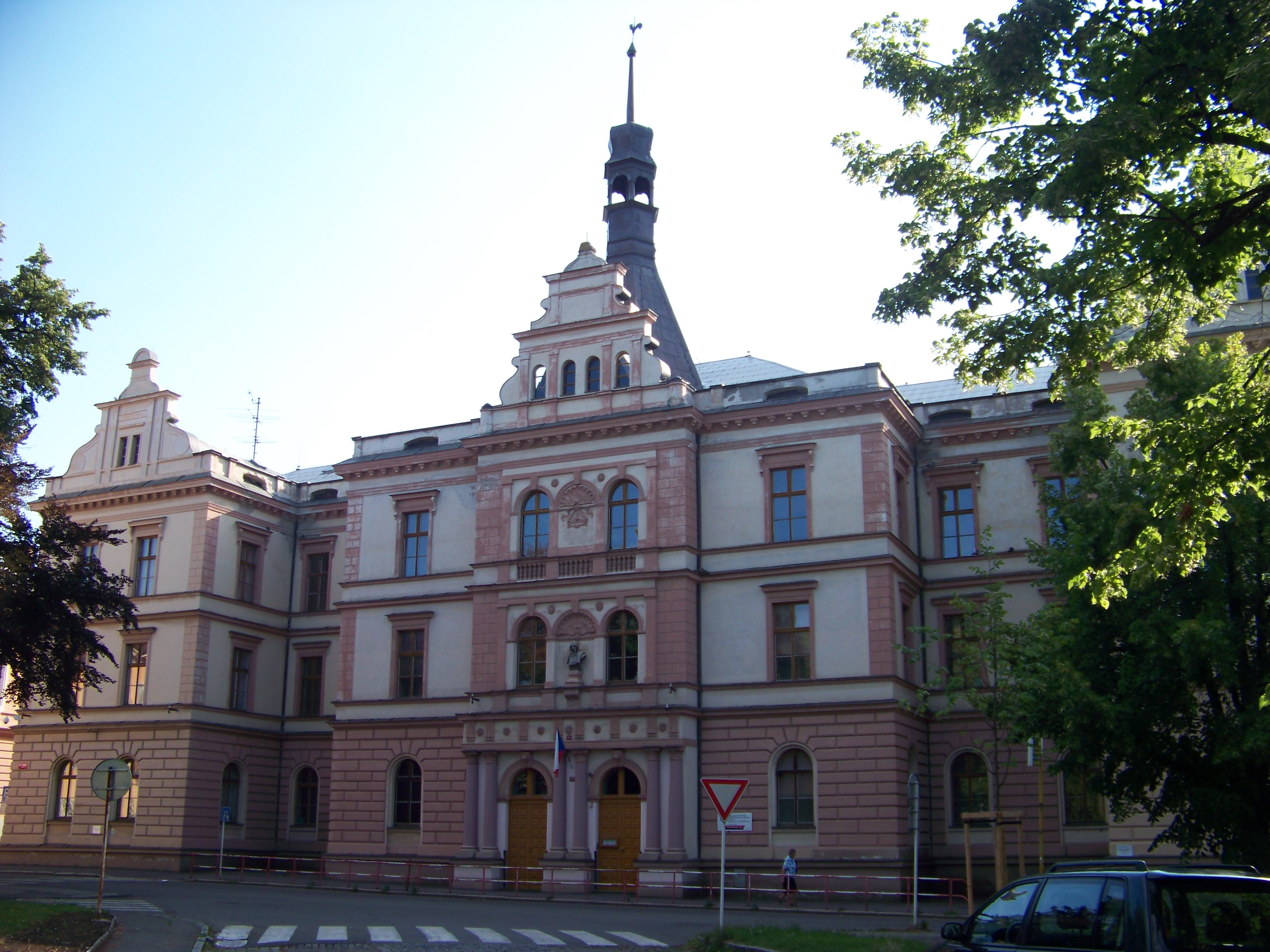 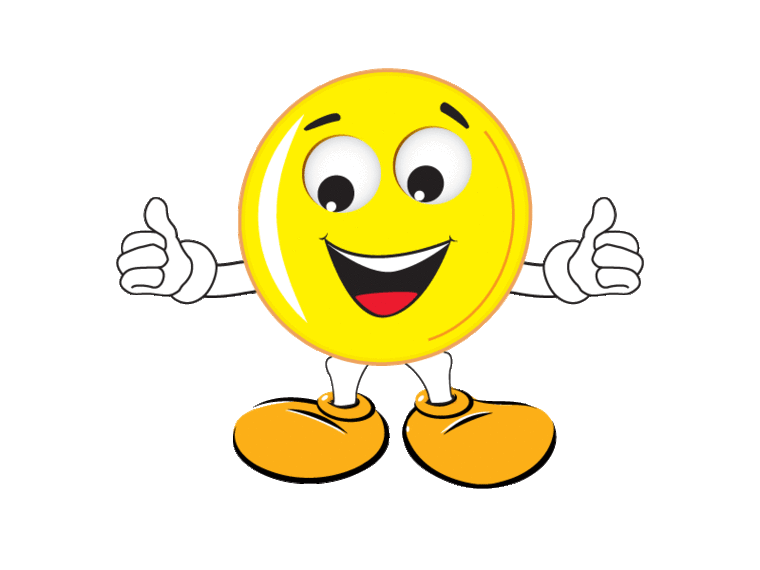 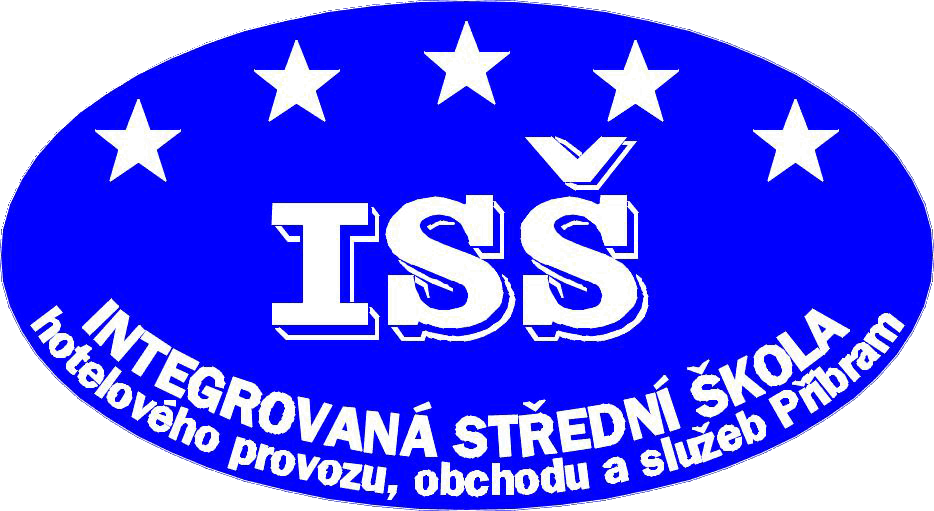 Kontakty
Ředitel školy:
Ing. Marcela Hodková
tel. 318 623 742
e-mail: hodkovam@iss.pb.cz
Sekretariát školy:
Jana Petráňová
tel.: 318 623 742
e-mail: petranovaj@iss.pb.cz
tel.: 602 461 267